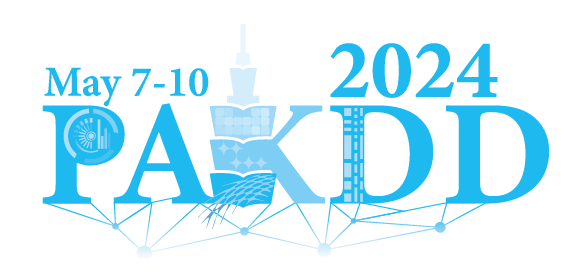 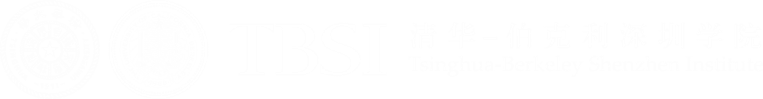 Enhancing Continuous Domain Adaptation with Multi-Path Transfer Curriculum
Hanbing Liu, Jingge Wang, Xuan Zhang, Ye Guo, Yang Li†
Tsinghua Shenzhen International Graudate School (SIGS), Tsinghua University
2025/2/3
Domain Adaptation
Introduction
Unsupervised Domain Adaptation (UDA)
Leverages labeled data from the source domain to improve the learning performance on the unlabeled target domain
UDA
Unlabeled Target
Labeled Source
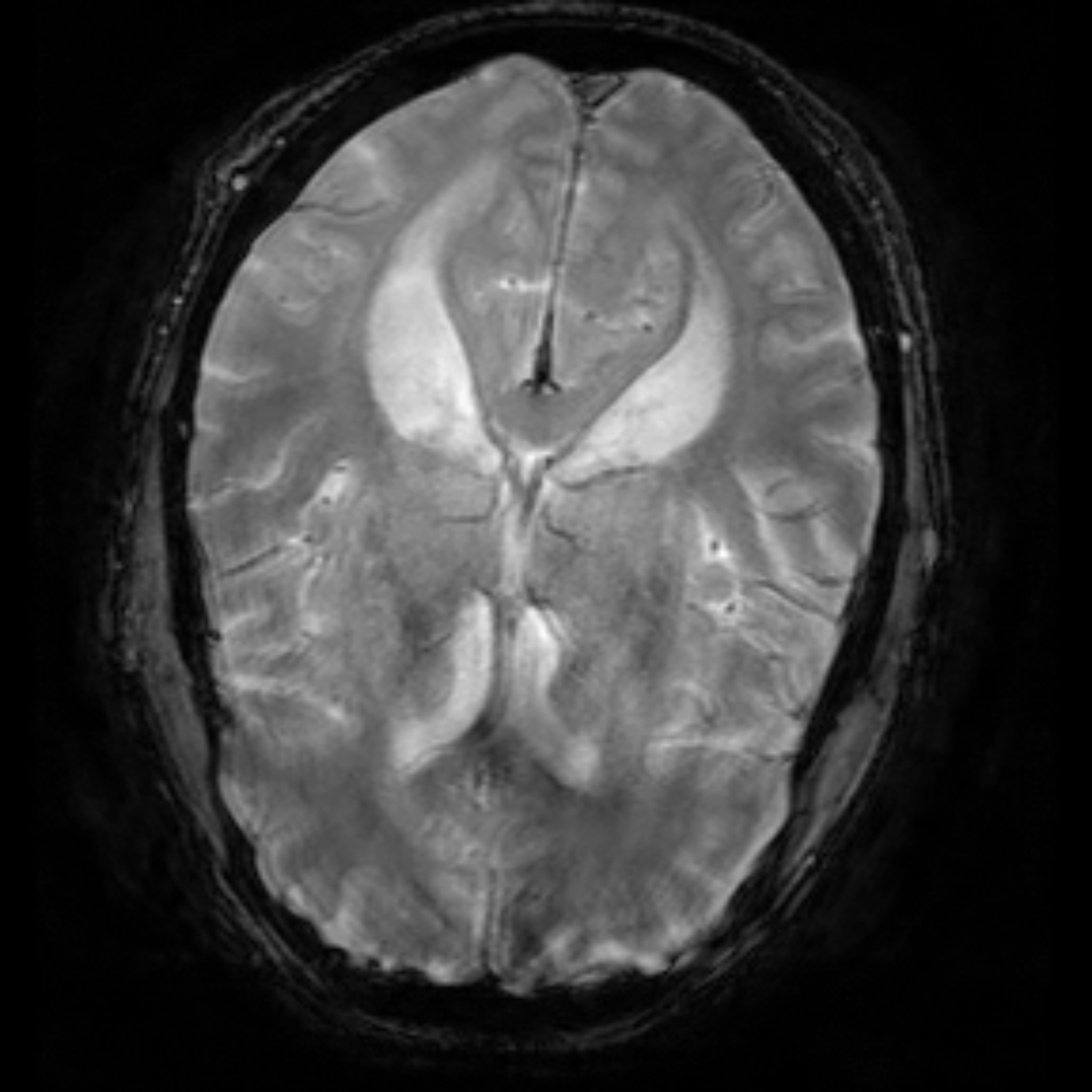 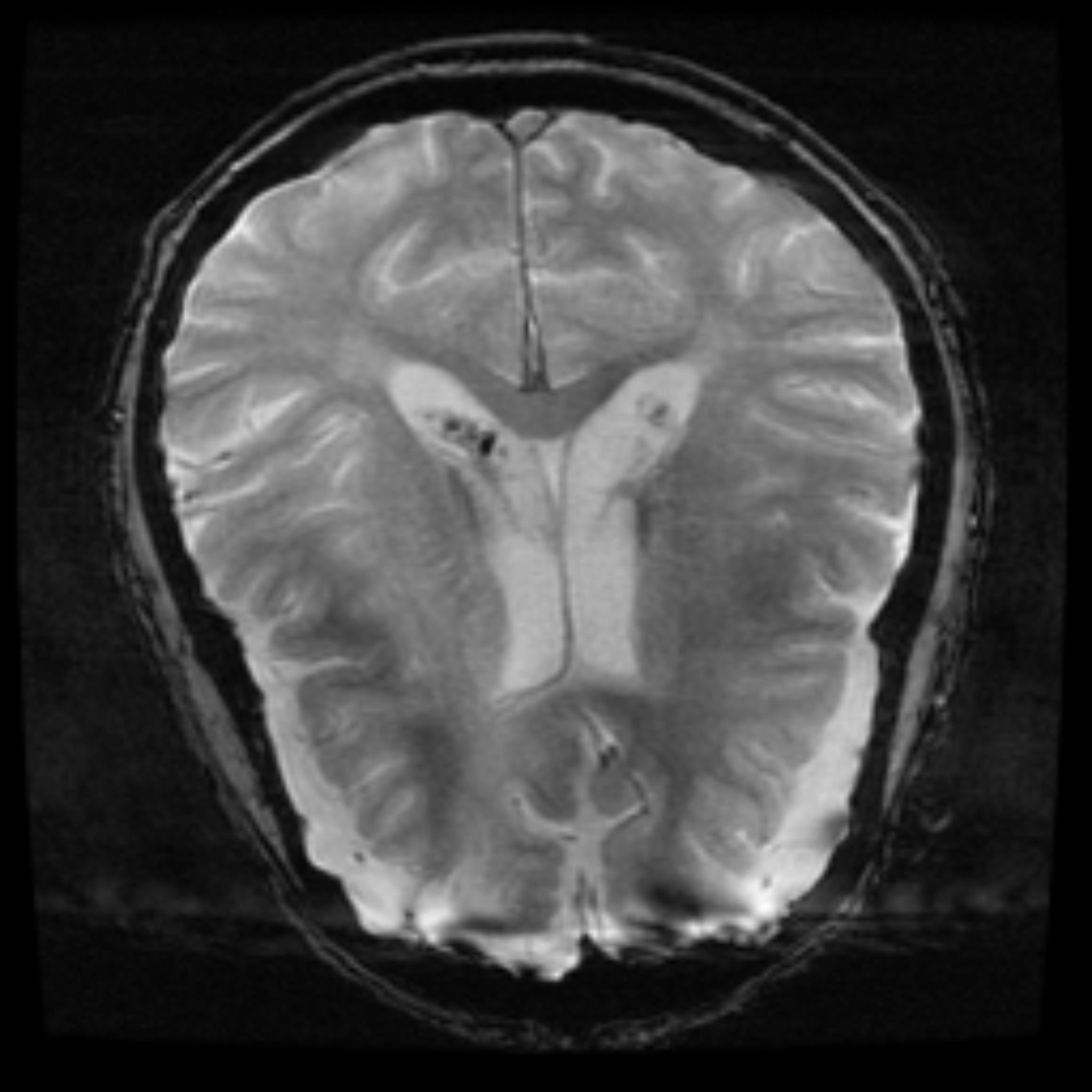 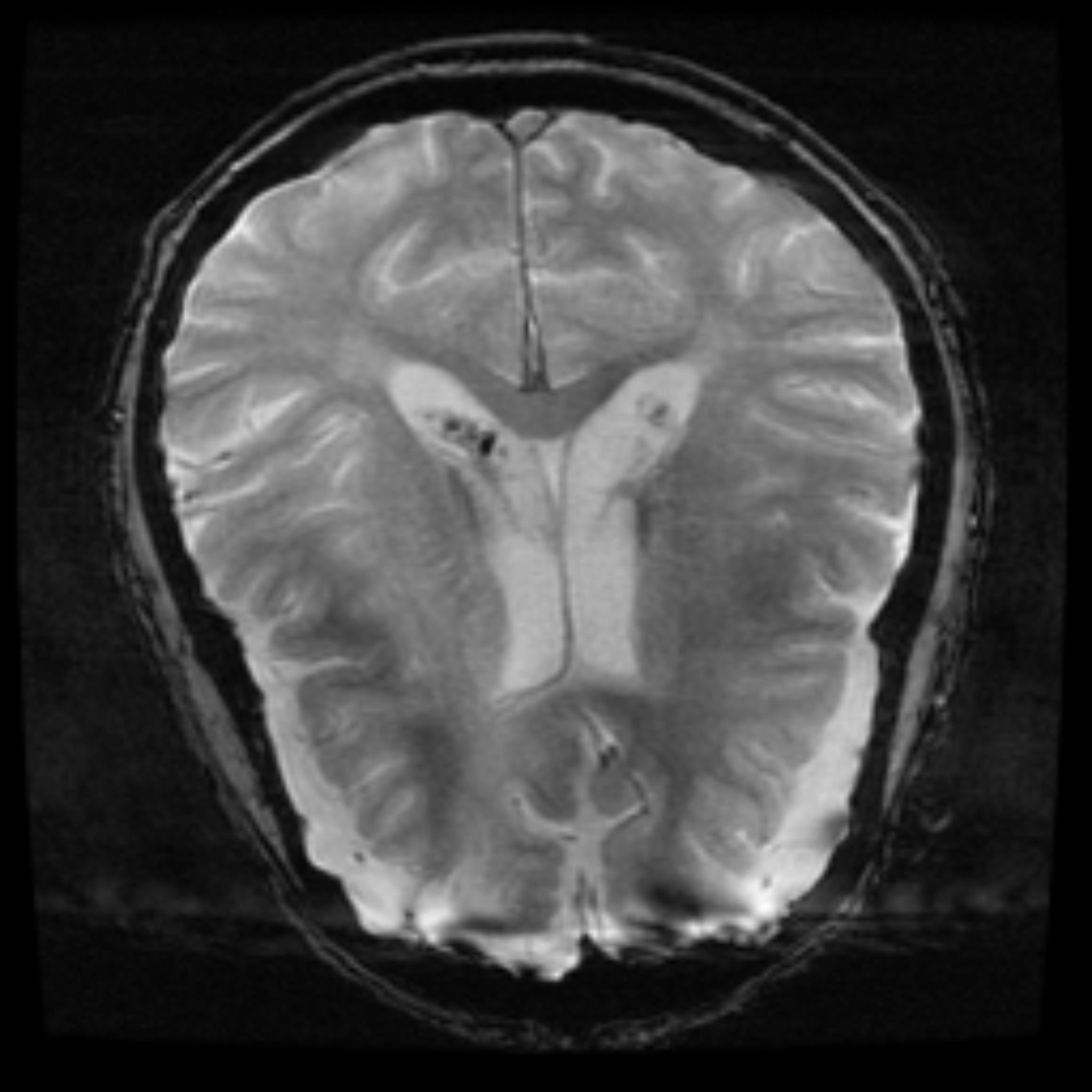 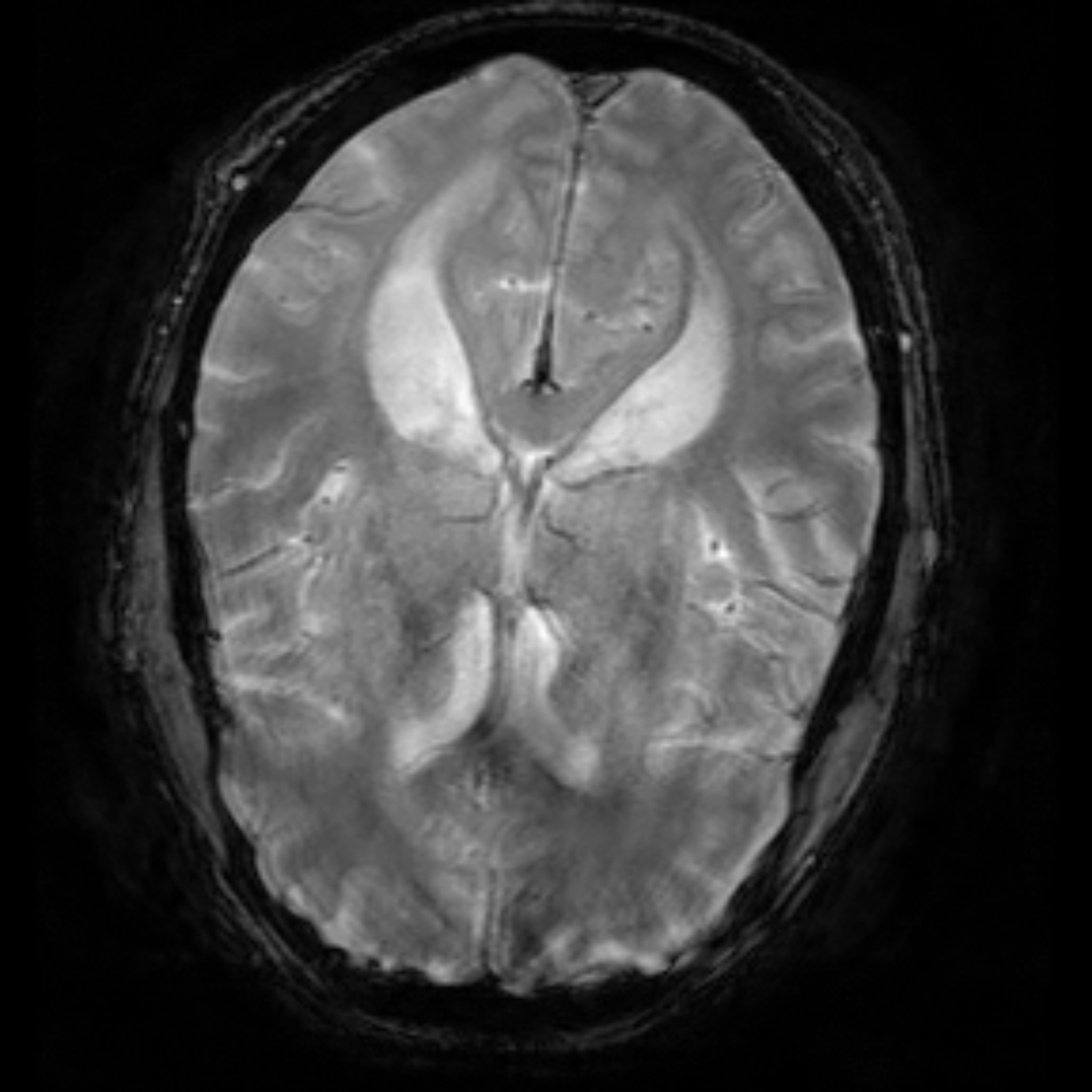 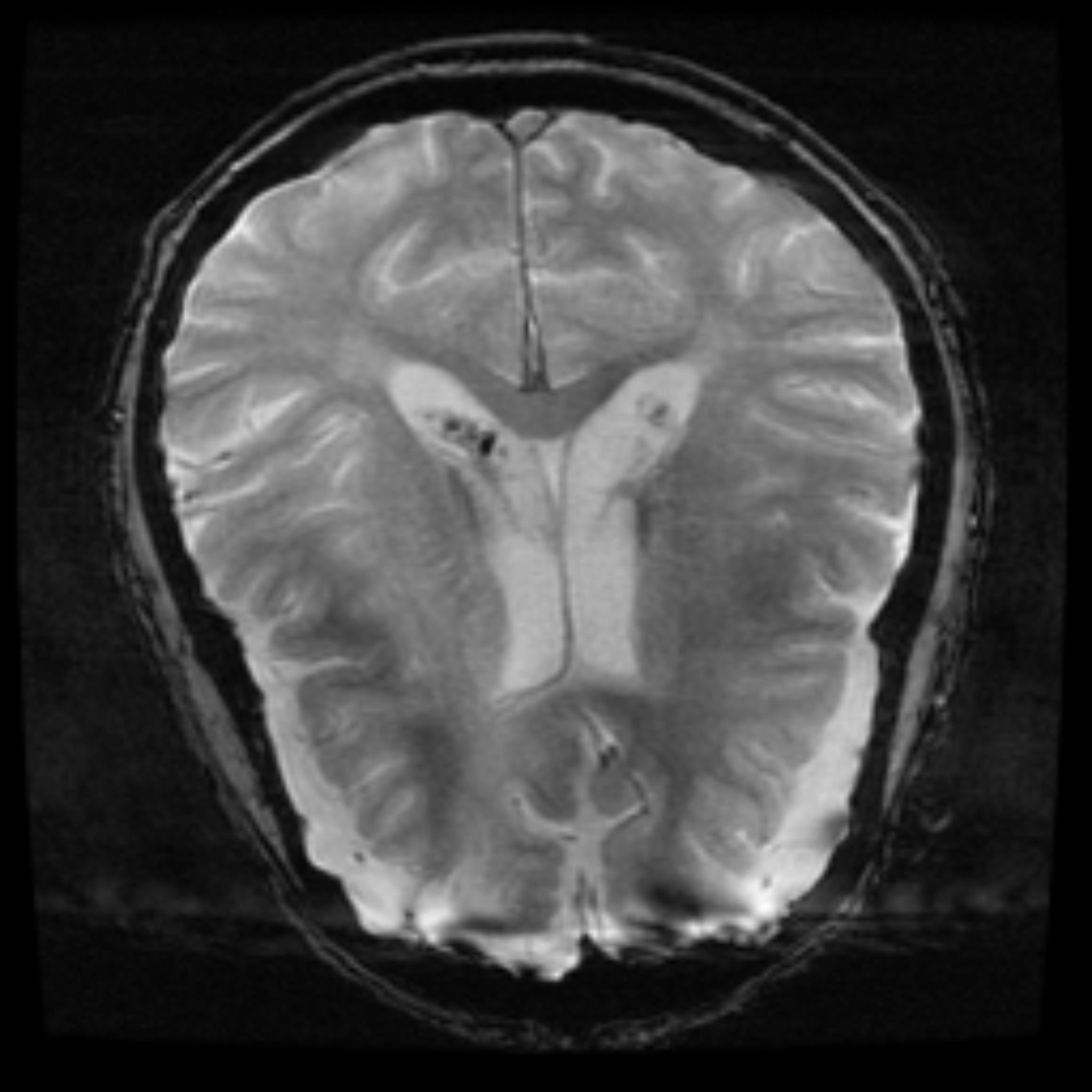 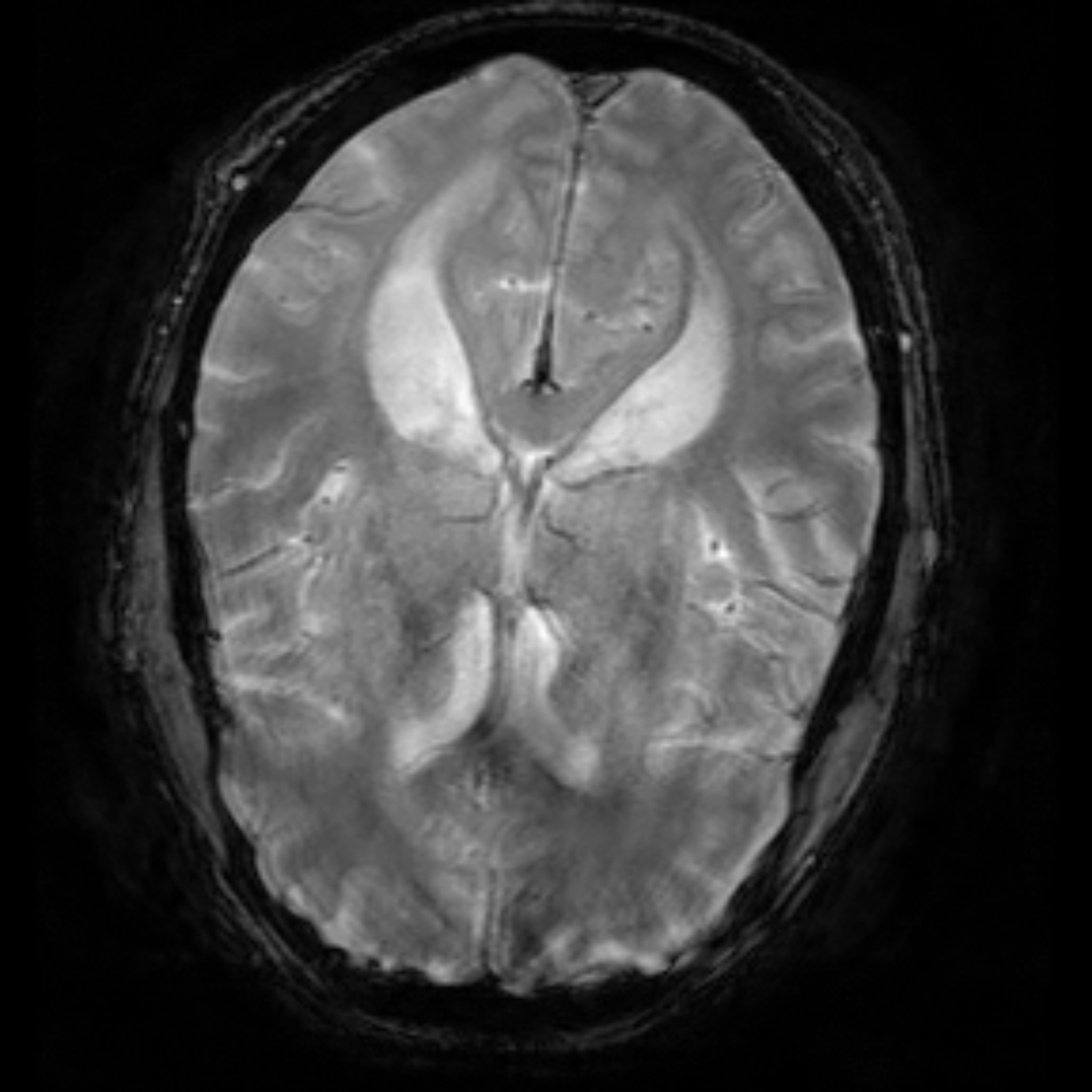 Alzheimer's classification of different patient group
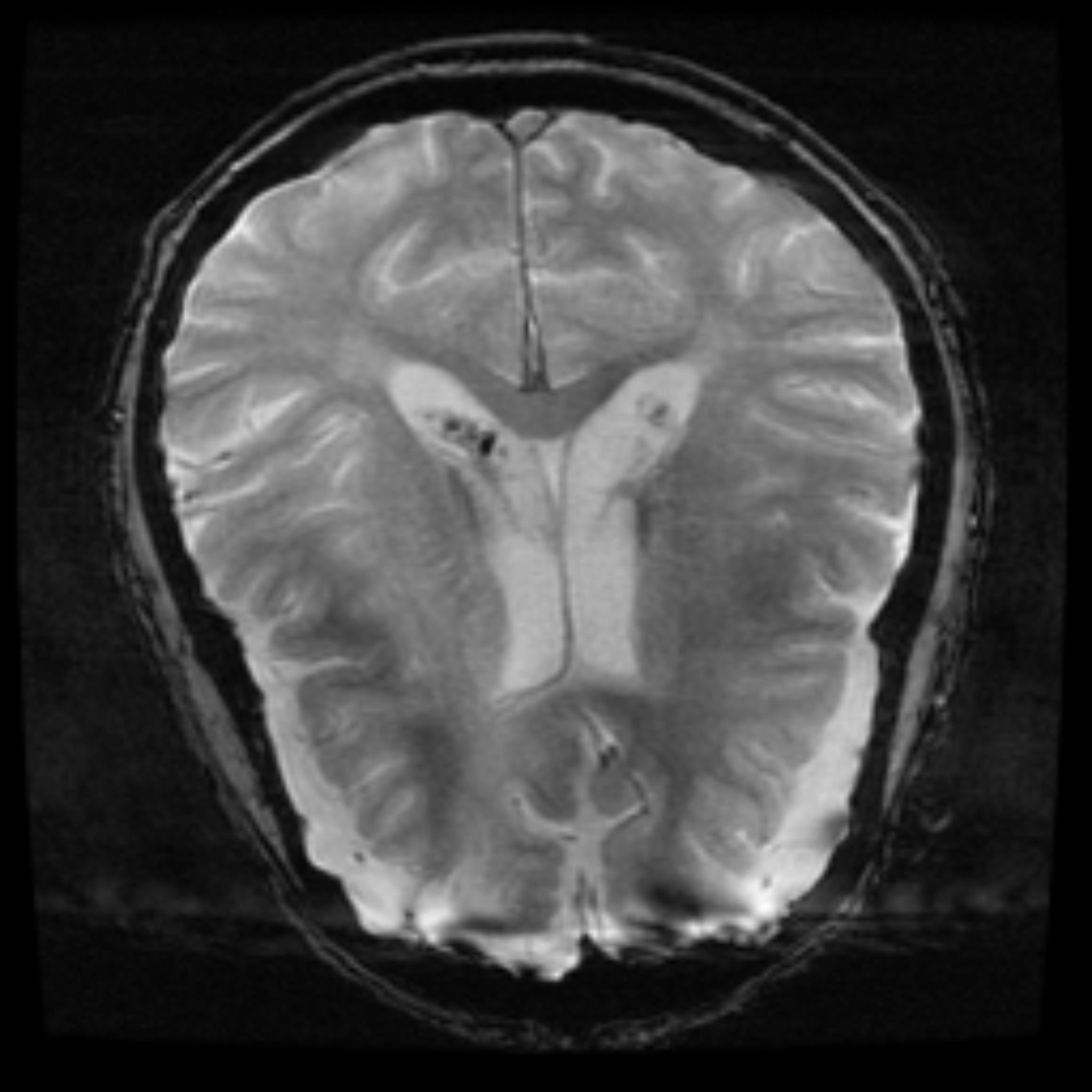 Class 1
Class 1
Battery capacity estimation of
different  charge stage
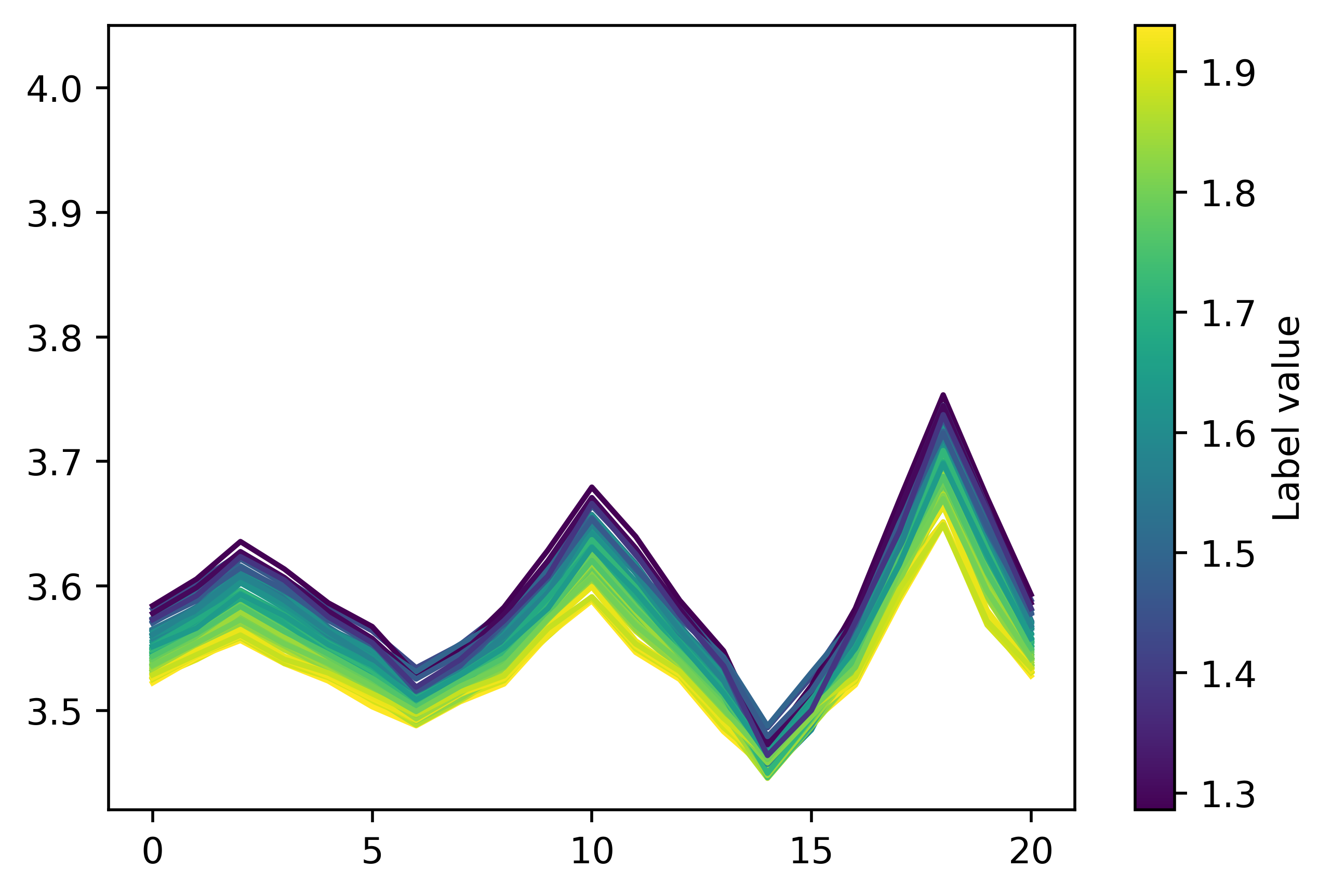 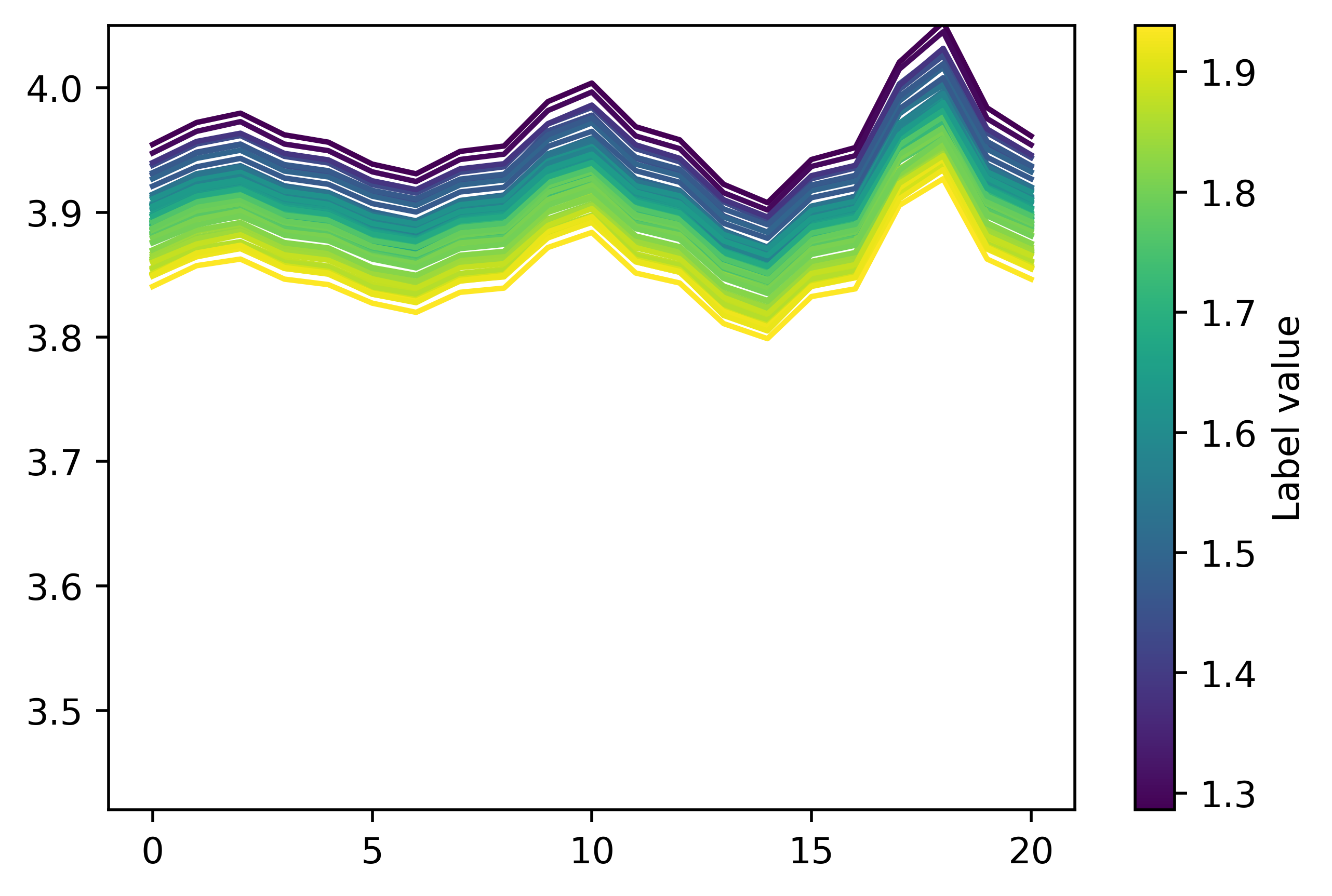 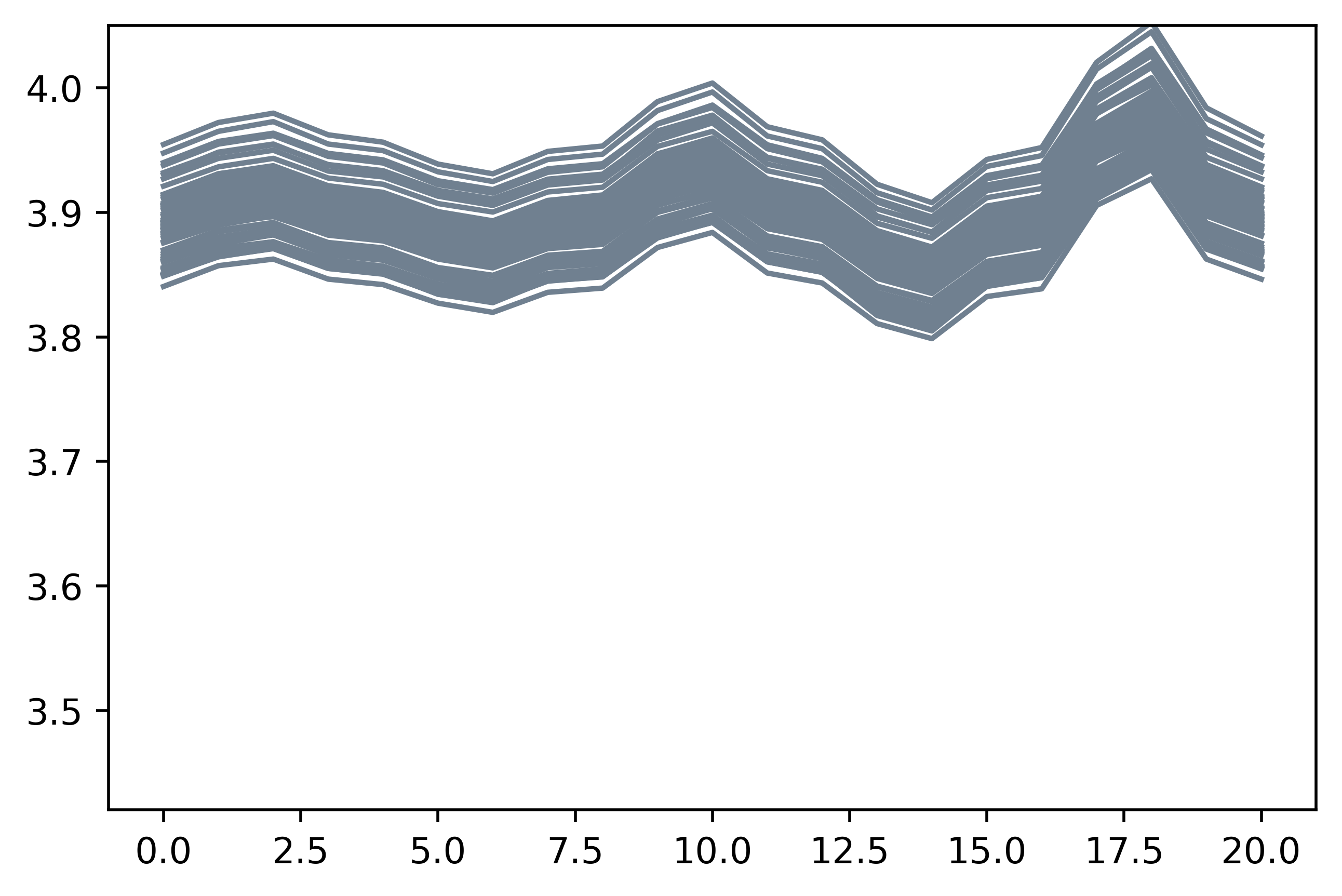 Traditional UDA’s performance is limited under large domain gap
[1] B. Sun, J. Feng, and K. Saenko, “Correlation alignment for unsupervised domain adaptation,” Domain adaptation in computer vision applications, pp. 153–171, 2017.
[2] N. Courty, R. Flamary, D. Tuia, and A. Rakotomamonjy, “Optimal transport for domain adaptation,” 2016.
[Speaker Notes: - Domain shift is a common challenge in real life machine learning applications- Unsupervised Domain Adaptation (UDA) has been proposed to leverage the labeled data from the source domain to improve the performance of learning models on the unlabeled target domain]
Domain Adaptation
Introduction
Continuous Domain Adaptation (CDA)
Adapt source data across large domain gap by incrementally adapting via auxiliary domains
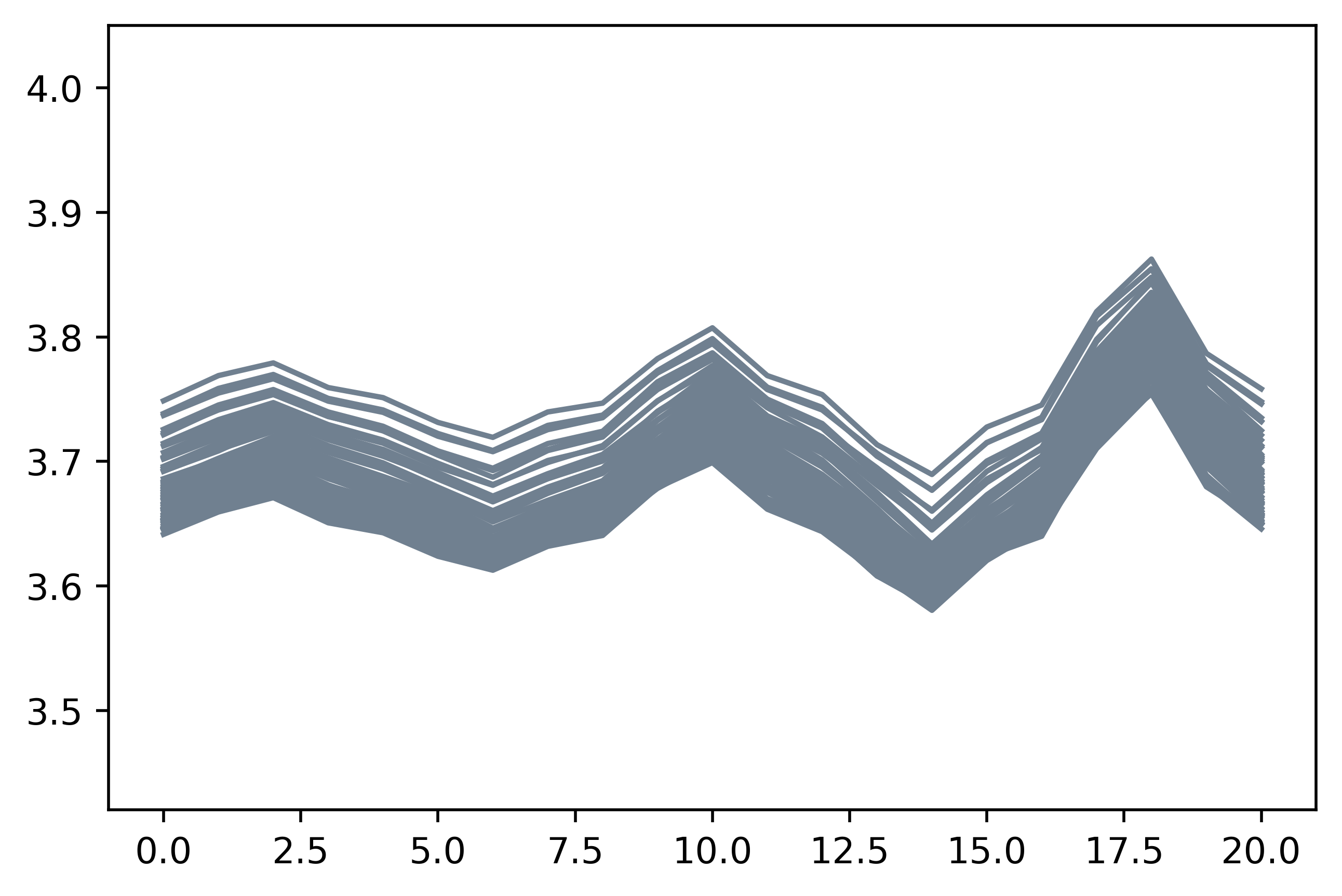 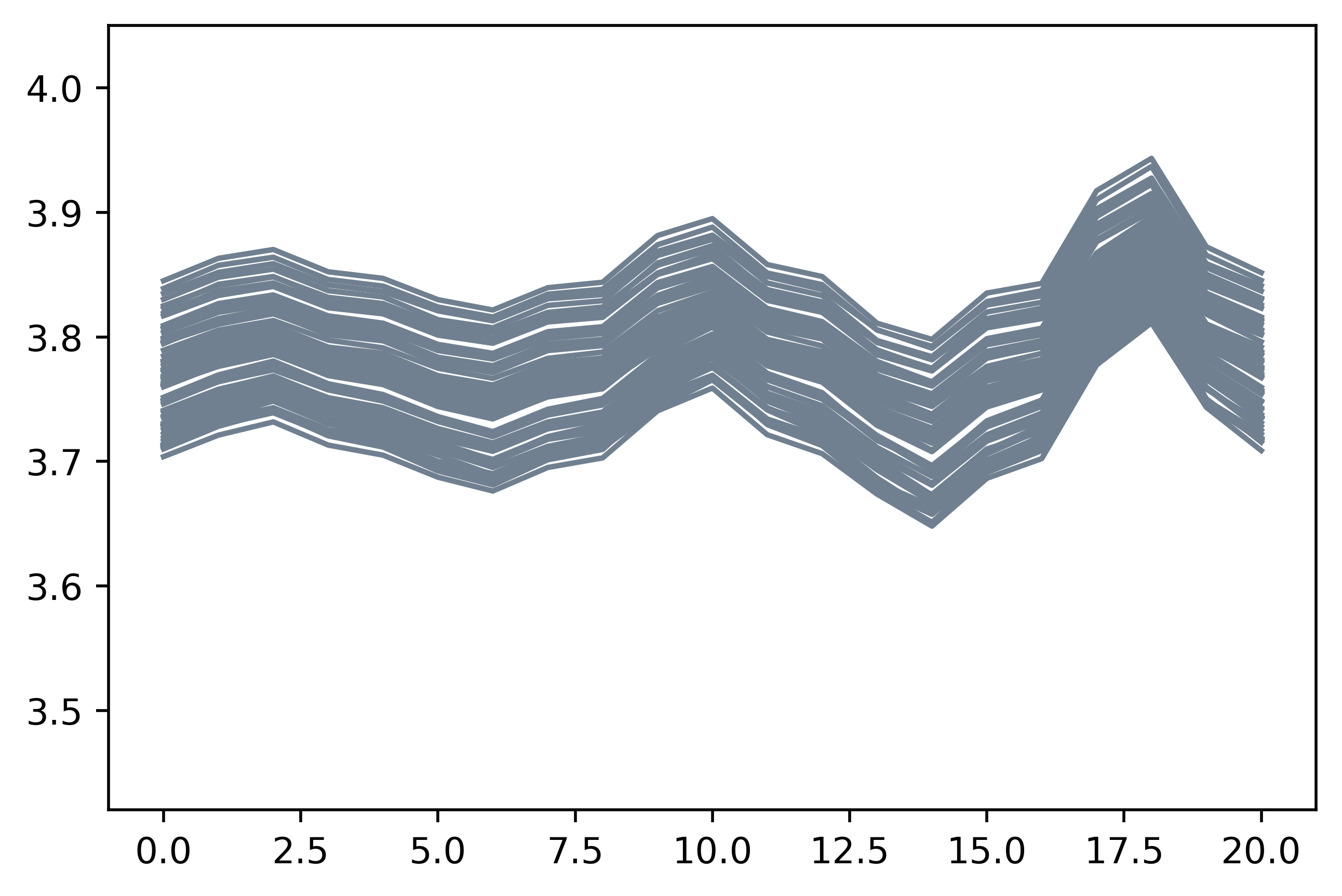 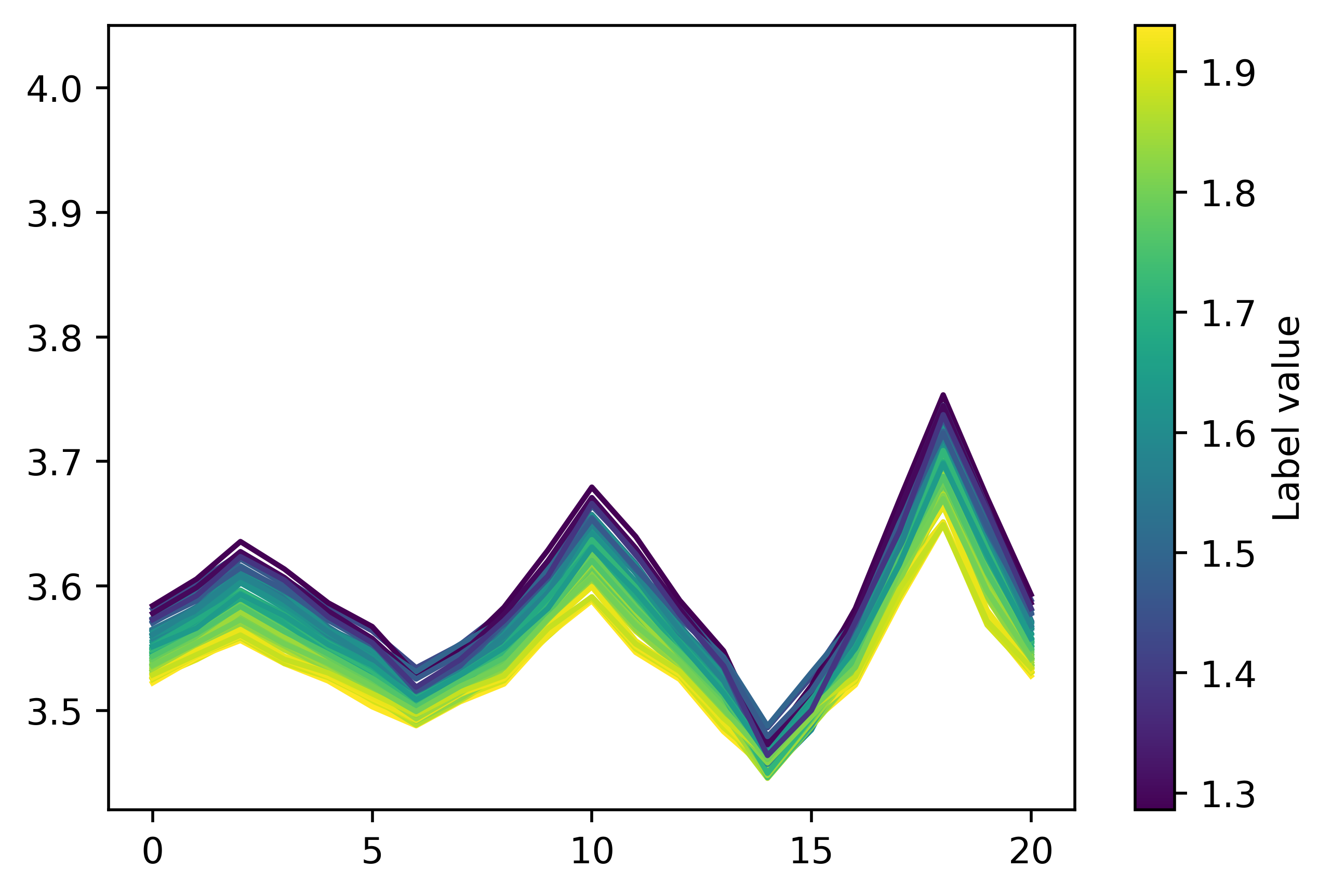 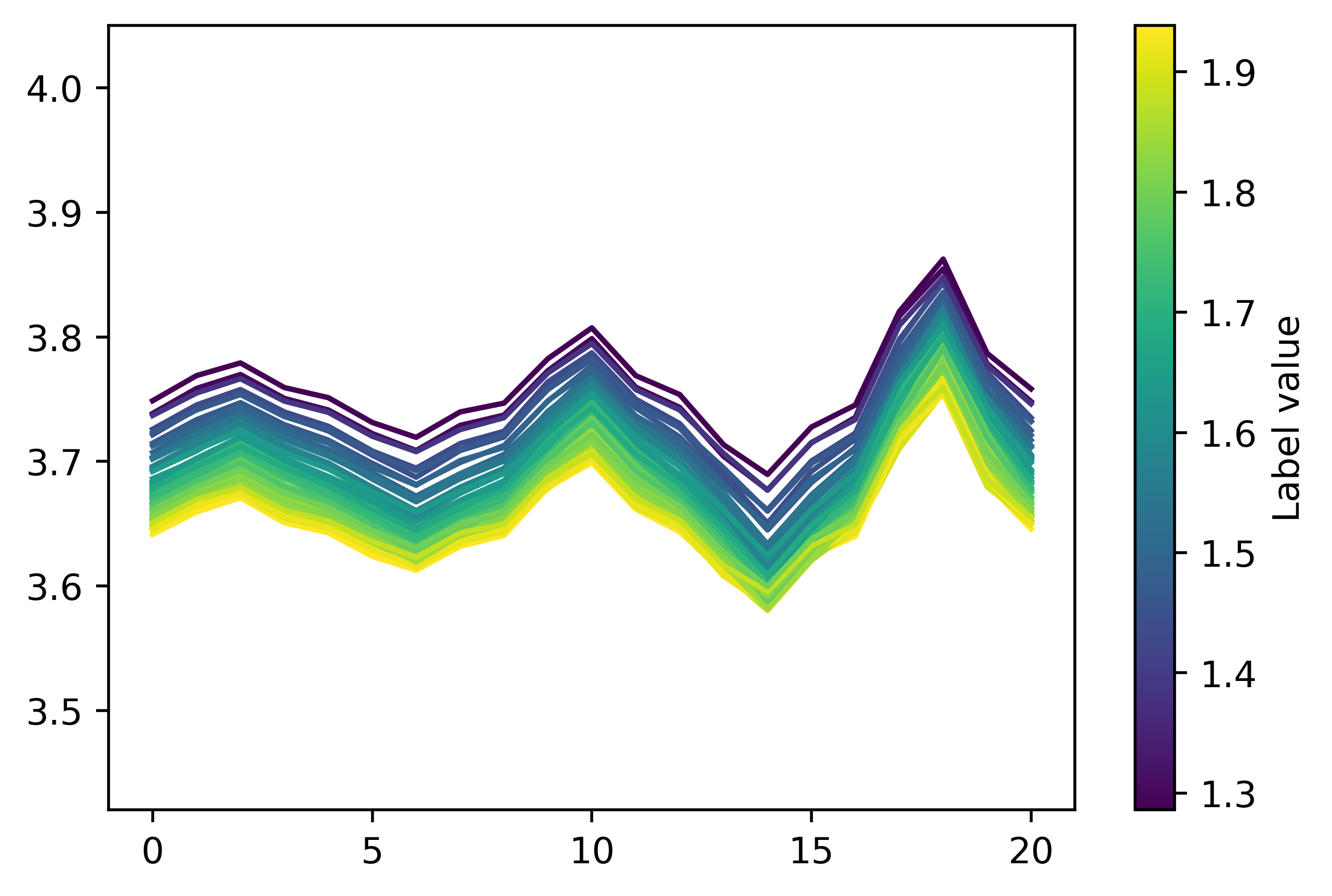 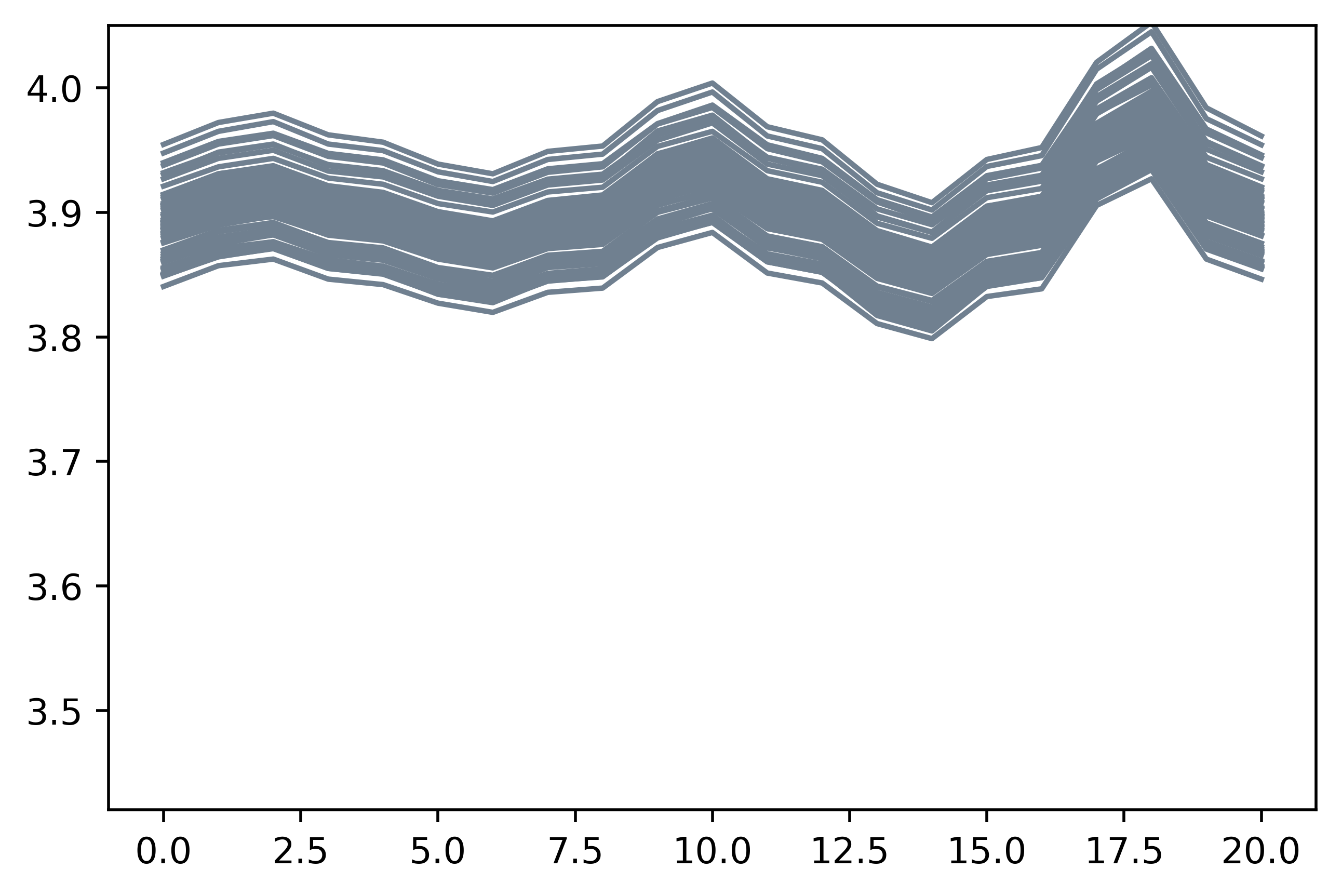 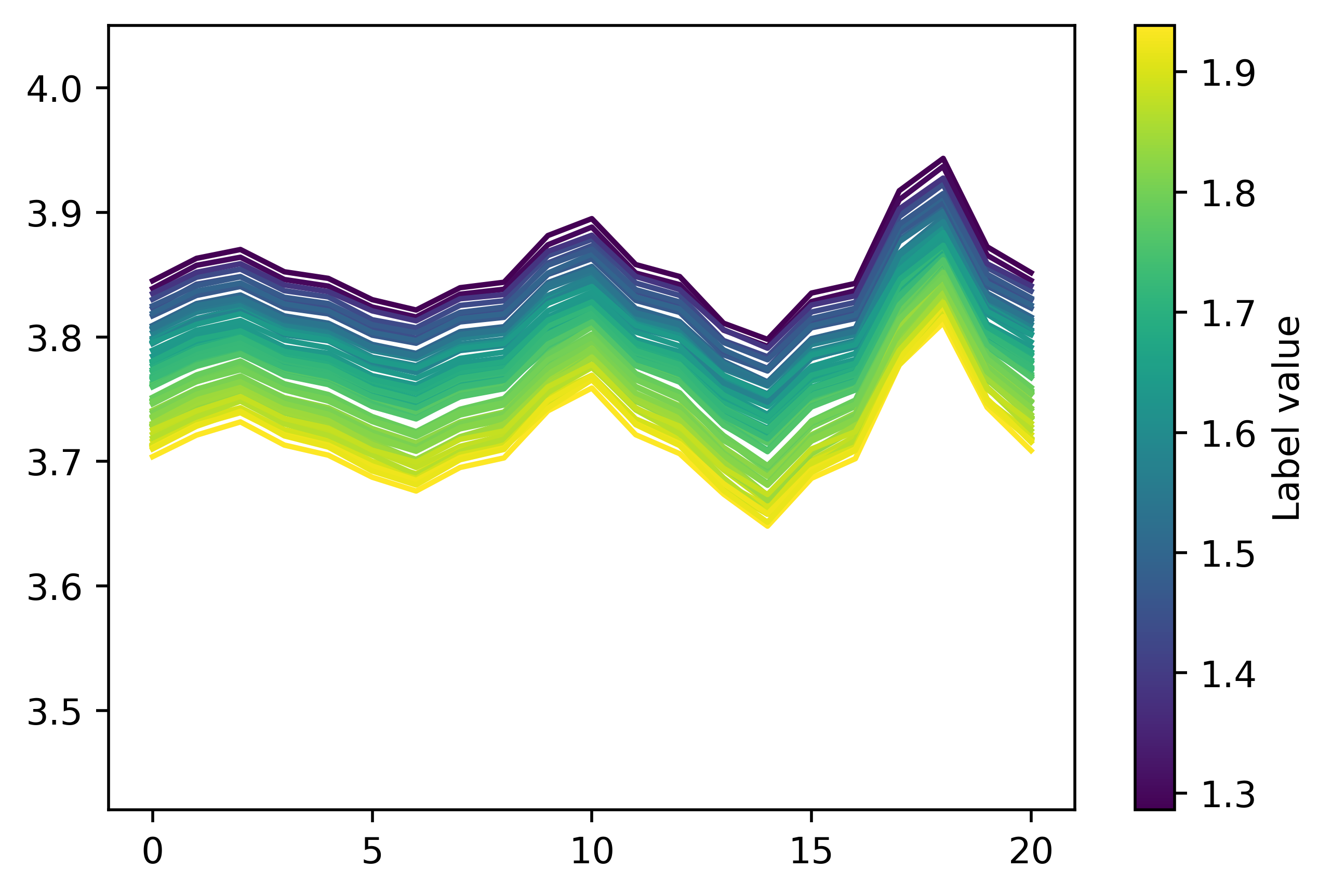 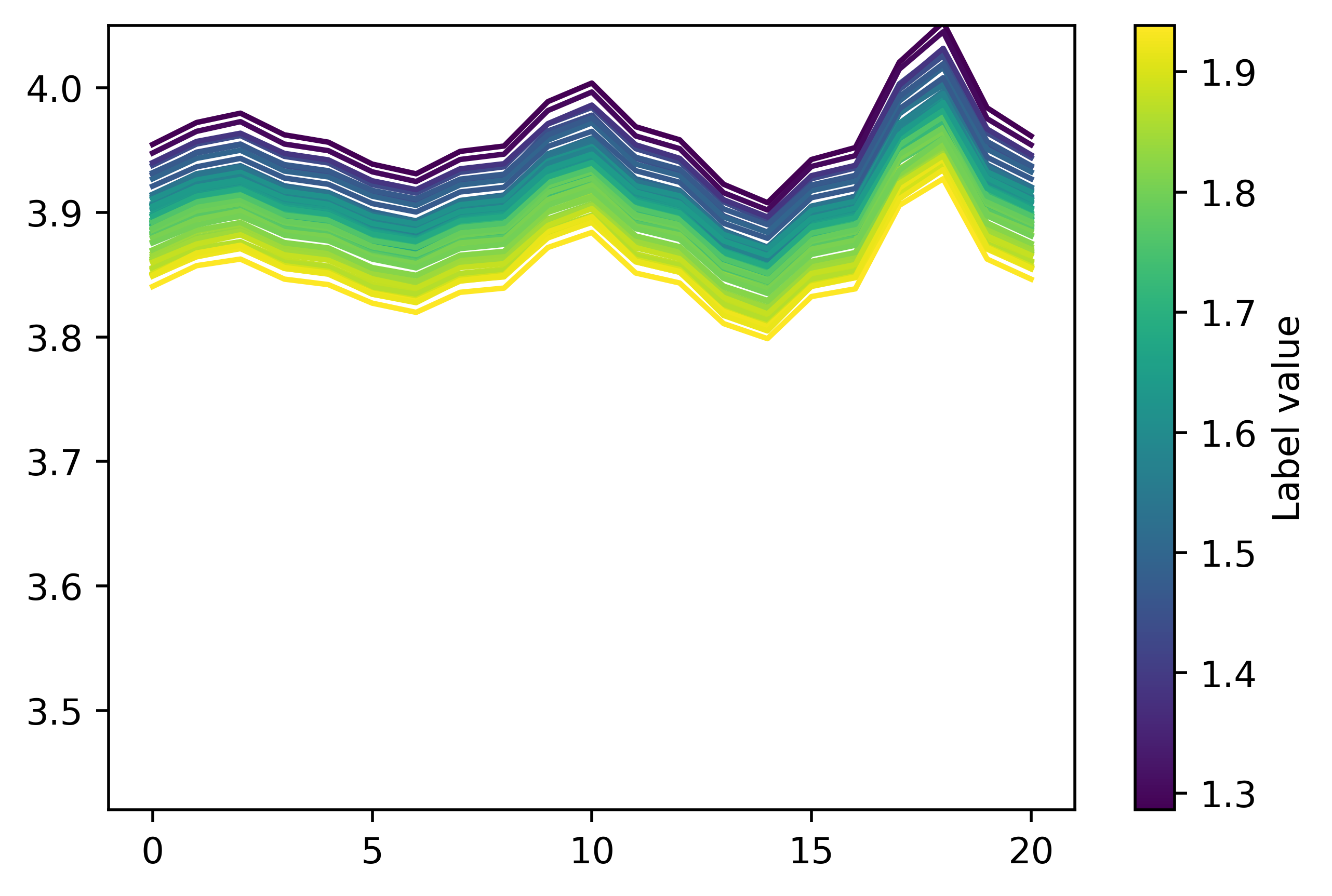 Unlabeled Target Domain
Unlabeled Intermediate Domain 1
Unlabeled Intermediate Domain 2
Labeled Source Domain
Charge State
Previous Works
Self-training (Kumar 2020, Zhou 2022)
Adversarial learning (Wang 2020)  
Continuous Optimal Transport (Ortiz-Jiménez 2020)
Kumar, T. Ma, and P. Liang, “Understanding self-training for gradual domain adaptation,” in International Conference on Machine Learning. PMLR, 2020
H. Wang, H. He, and D. Katabi, “Continuously indexed domain adaptation,” arXiv preprint arXiv:2007.01807, 2020
G. Ortiz-Jimlenez , et. al “Forward-backward splitting for optimal transport based problems,” in   IEEE ICASSP, 2020 
﻿Zhou, S. et. al. “Active gradual domain adaptation: Dataset and approach”. IEEE Transactions on Multimedia 24, 1210–1220, 2022
[Speaker Notes: Need to perform multiple adaptations -]
Domain Adaptation
Introduction
Critical challenges of CDA
Requires domain meta data (e.g. age, charge stage) to order intermediate domains  
Missing/inaccurate meta data
No semantic order

Prone to error accumulation in      multi-step adaptation
Open-loop problem
Main Contribution: Propose a CDA Framework without domain meta data
Classification accuracy for Rotated MNIST
Wasserstein-based transfer curriculum
source
45o
90o
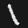 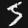 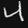 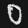 Multi-path Optimal Transport
H. Wang, H. He, and D. Katabi, “Continuously indexed domain adaptation,”， arXiv preprint arXiv:2007.01807, 2020.
Contents
Contents
Outline
Introduction 
Method: W-MPOT
Problem definition 
Background
Wasserstein transfer curriculum
Multi-path constraints

Experimental analysis
Discussion
[Speaker Notes: UDA
DA 
Challenges
Key contributions
---------
Method
0. Formal Problem Definition 
COT 
 Wasserstein Curriculum (Why?)
 Multi-path consistency 

Results]
Problem
Method
Problem definition
labeled
unlabeled
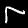 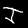 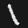 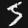 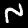 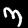 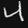 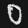 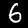 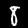 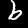 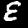 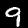 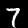 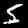 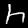 180°
0°
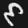 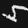 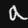 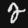 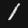 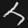 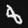 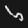 [Speaker Notes: Given a source domain of Ns labeled training samples, each feature x has  distribution mu_s
a target domain of Nt unlabeled training samples x has  distribution mu_t
A set of K auxiliary domains without label  that can use as intermediates
Objective: find a optimal intermediate domain sequence from the auxiliary domain 
And train a model that predict target domain  label]
Background
Method
Optimal Transport for Domain Adaptation (Courty 2016)
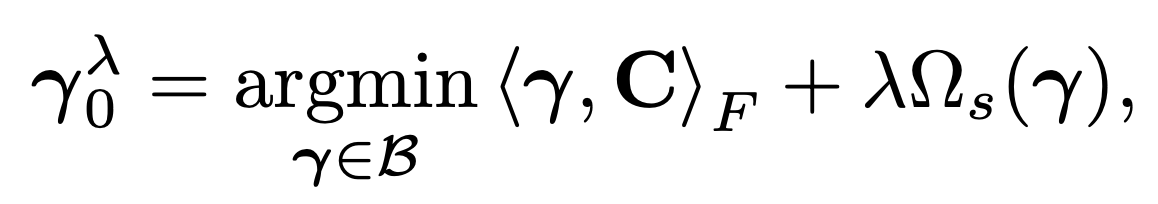 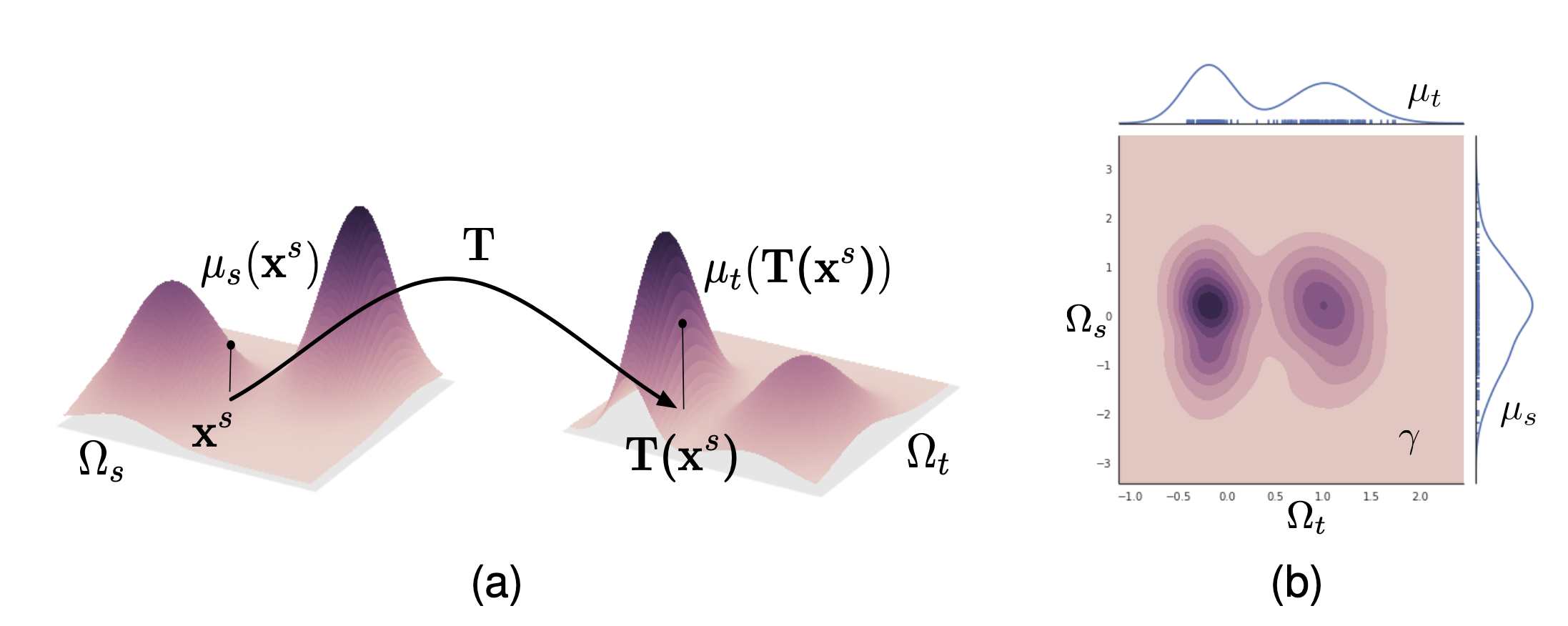 Entropy regularizer
Strong theoretical guarantee 
Good practical performance 
efficiency
N. Courty, R. Flamary, D. Tuia, and A. Rakotomamonjy, “Optimal transport for domain adaptation,” 2016.
[Speaker Notes: Optimal transport finds a probabilistic coupling between two distributions mu_s, mu_t]
Background
Method
Continuous Domain Optimal Transport (Ortiz-Jiménez 2020)
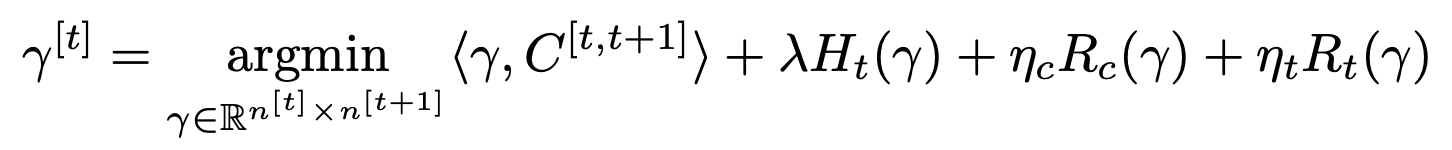 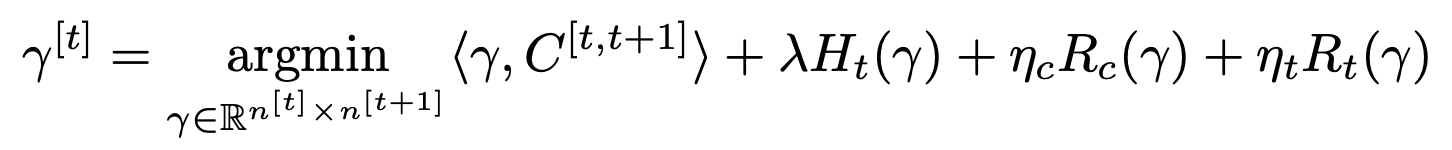 Temporal regularization
Transported source features
Can be solved efficiently using the a modified Sinkhorn algorithm
G. Ortiz-Jiménez, M. El Gheche, E. Simou, H. P. Maretic ́ , and P. Frossard, “Forward-backward splitting for optimal transport based problems,” in IEEE ICASSP, 2020, pp. 5405–5409.
[Speaker Notes: Optimal transport finds a probabilistic coupling between two distributions mu_s, mu_t]
W-MPOT
Method
Wasserstein-based transfer curriculum
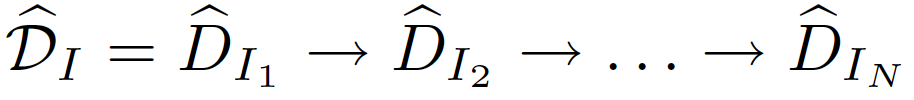 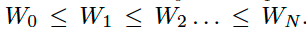 (Wasserstein distance condition)
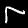 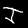 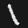 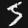 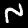 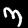 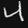 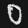 18°
90°
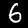 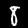 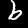 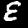 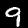 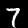 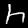 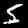 0°
180°
W-MPOT
Method
Why use a Wasserstein-based curriculum?
Target generalization bound of C and C’:
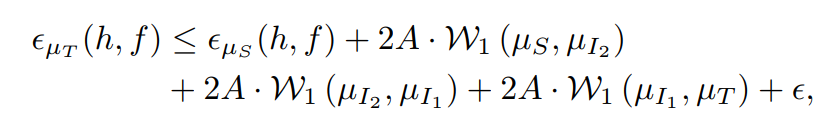 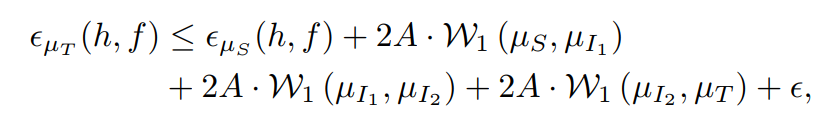 W-MPOT
Method
Mitigating Cumulative Error using Multi-path Consistency
Sample multiple paths in the sorted domain sequence
Add path-consistency regularization at the last intermediate domain in each path
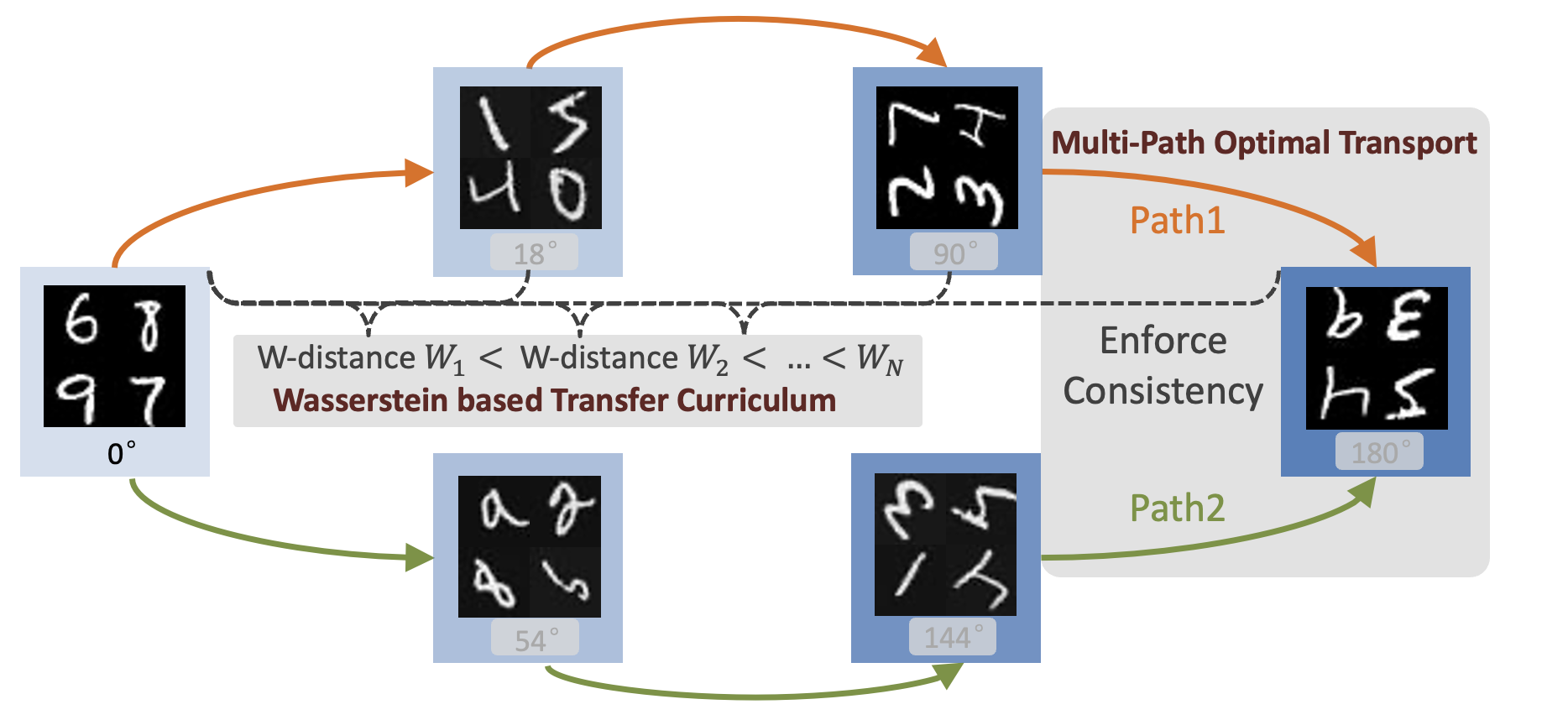 Enforce consistency between source projection from multiple transport paths
W-MPOT
Method
Multi-Path Optimal Transport (MPOT)
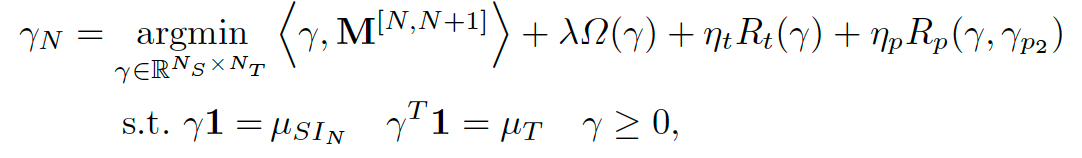 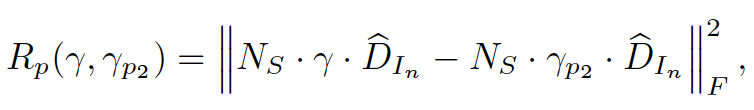 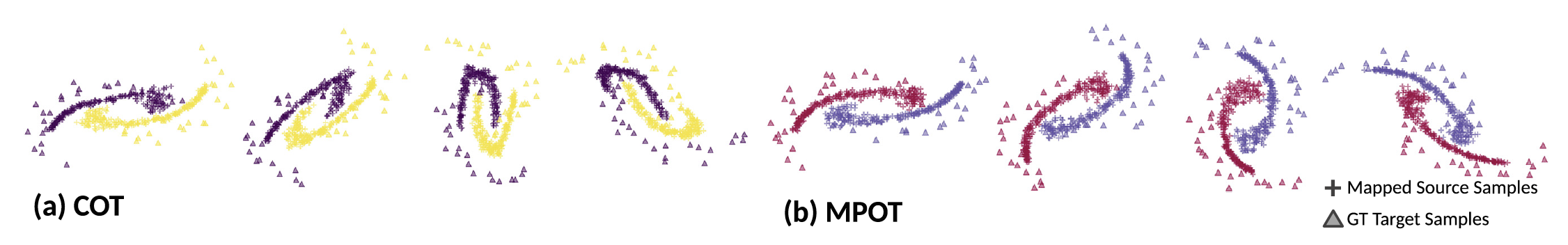 MPOT mapped source samples is better at preserving target domain geometry
W-MPOT
Method
Numerical Optimization of MPOT
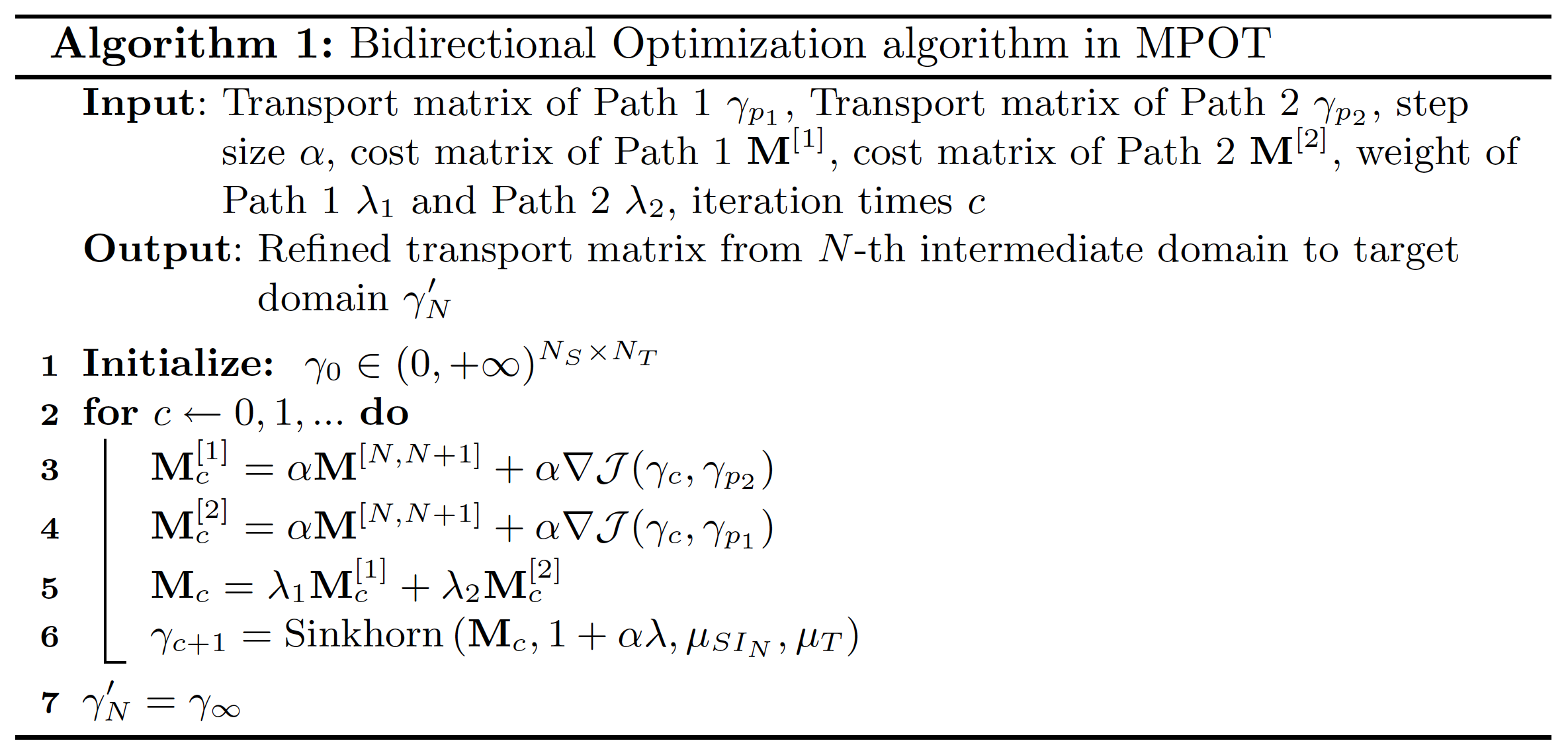 Contents
Contents
Outline
Introduction 
Method: W-MPOT
Problem definition 
Background: Continuous optimal transport
Wasserstein transfer curriculum
Multi-path constraints

Experimental analysis
Discussion
[Speaker Notes: UDA
DA 
Challenges
Key contributions
---------
Method
0. Formal Problem Definition 
COT 
 Wasserstein Curriculum (Why?)
 Multi-path consistency 

Results]
Datasets
Experiment
Datasets and Experimental Settings
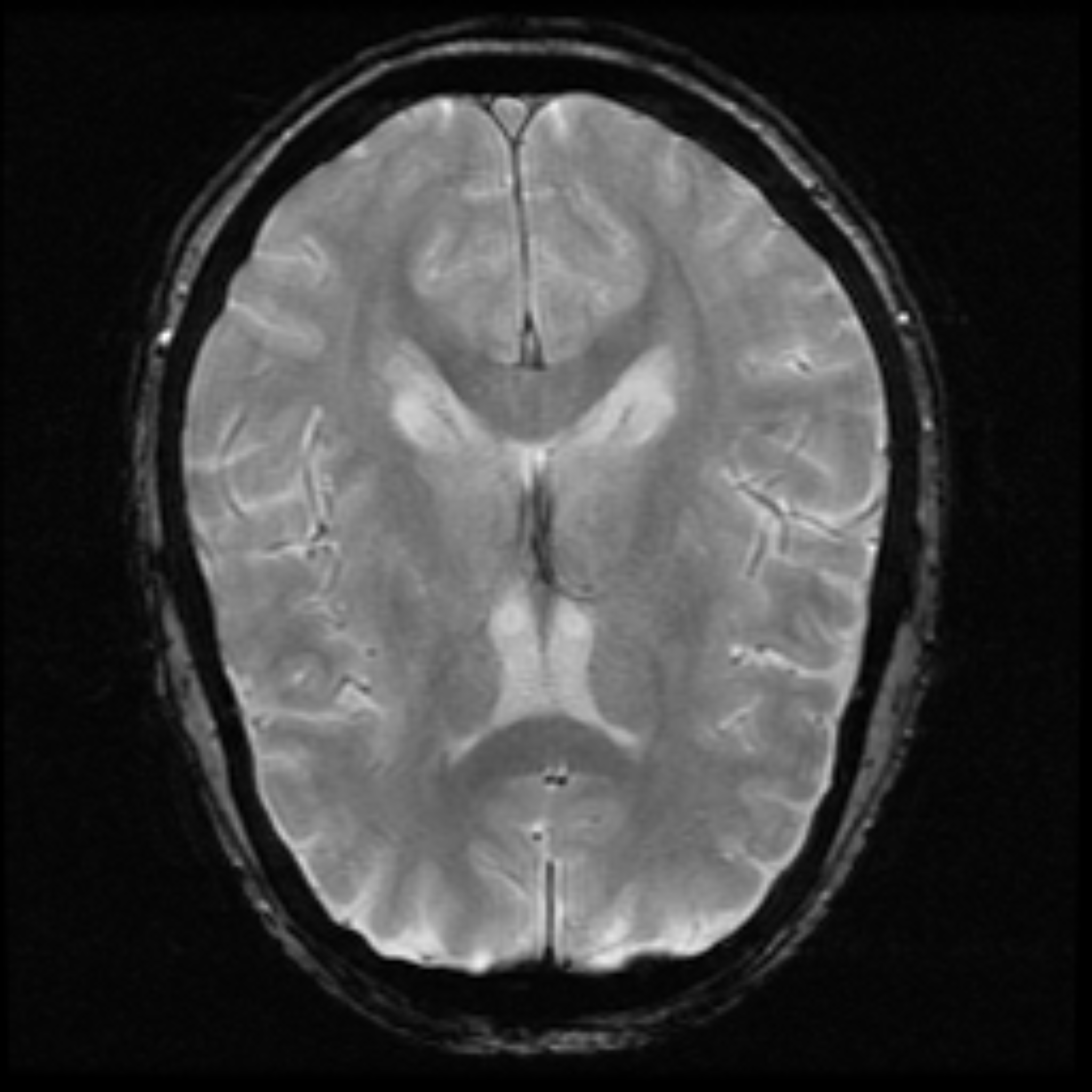 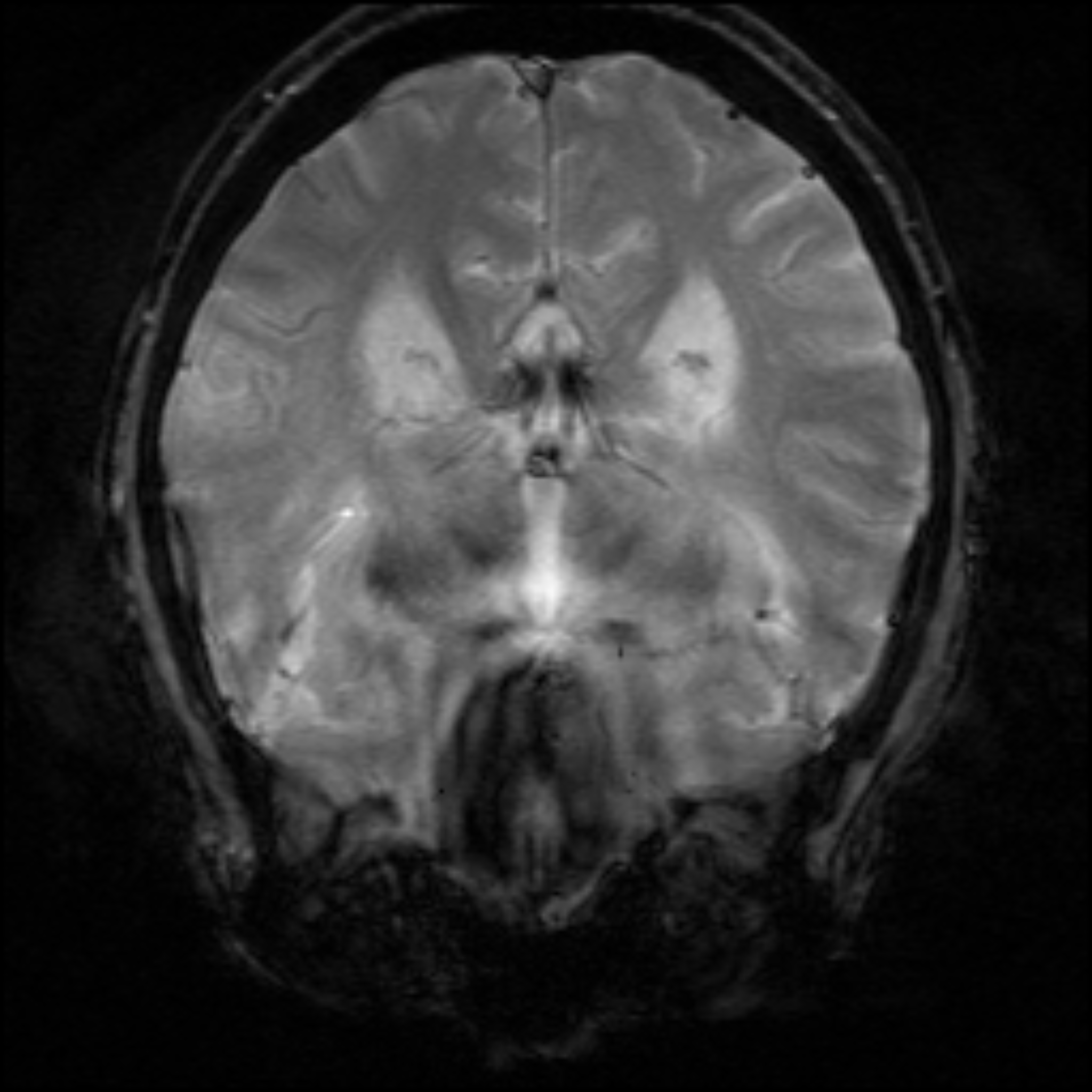 The Alzheimer’s Disease Neuroimaging Initiative (ADNI)
Source domain (ages 50–70, 190 samples) 
6 intermediate domains (ages 70–72, 72–74, 74–76, 76–78, 78–82, 82–92, 50 samples each)


Battery Charging-Discharging Capacity
Source domain (5% SoC, 67 samples)
9 intermediate domains (10%–50% SoC, 10 samples each)


Rotated MNIST
Source domain (0 degree, 1000 samples) 
9 intermediate domains (18, 36, 54, 72, 90  degree, 250 samples each)
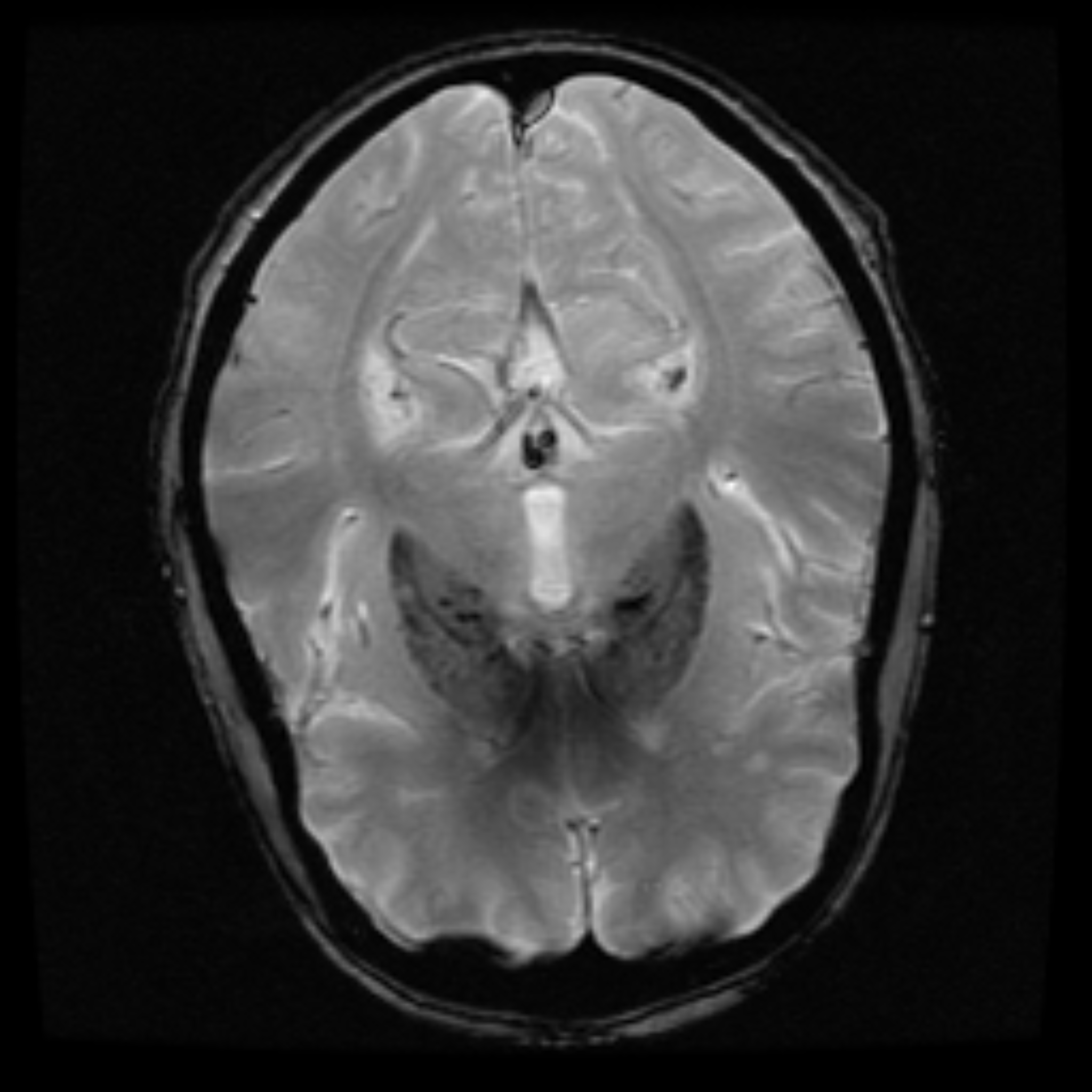 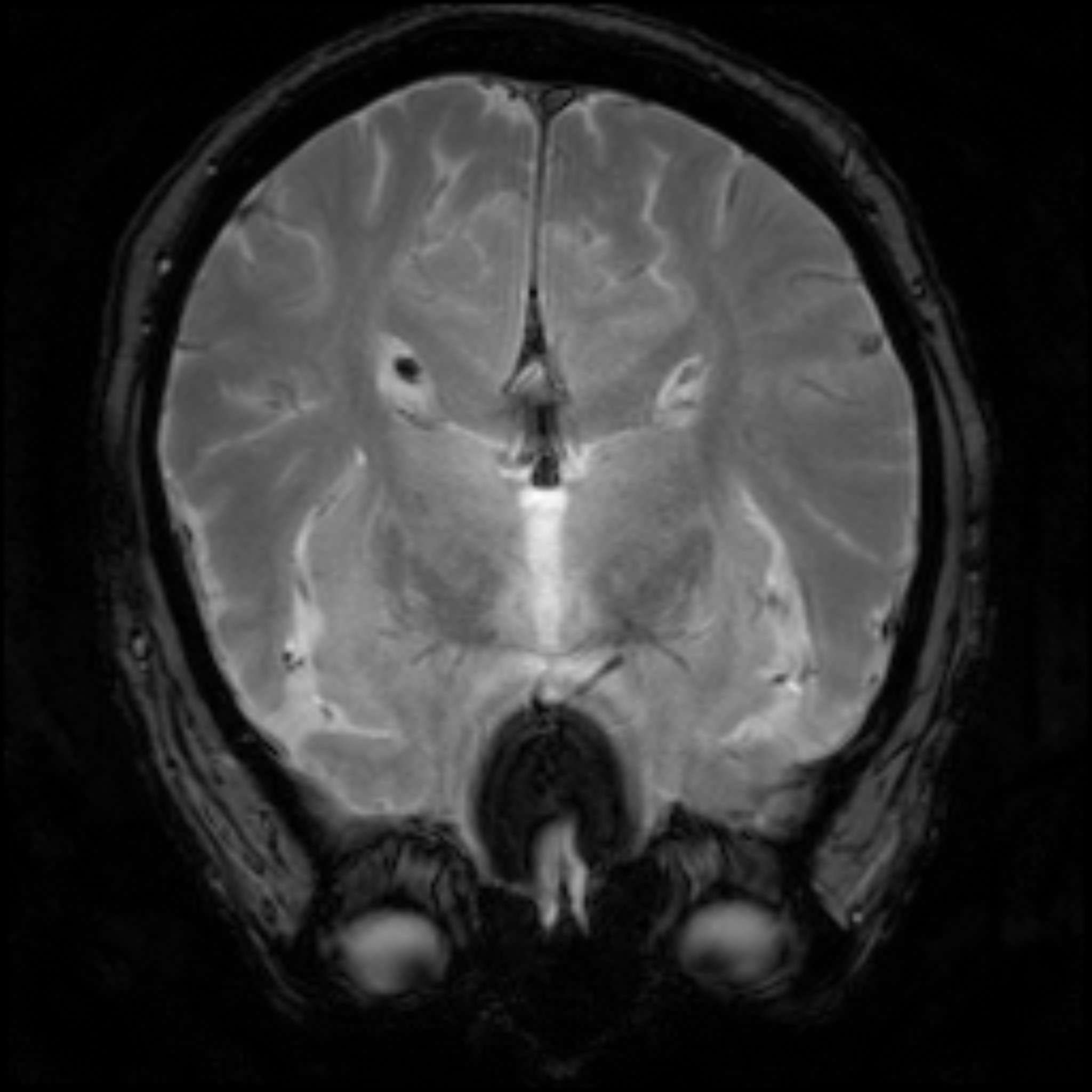 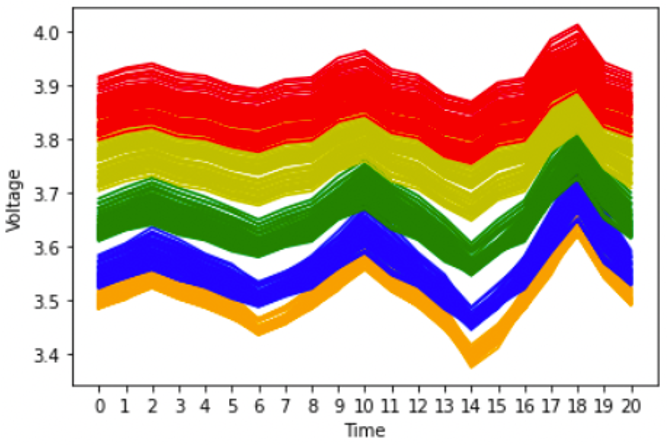 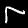 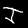 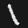 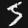 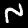 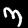 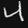 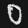 90°
18°
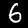 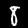 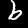 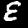 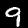 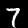 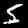 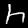 180°
0°
Results
Experiment
Q1: How good is the Wasserstein-Based Transfer Curriculum?
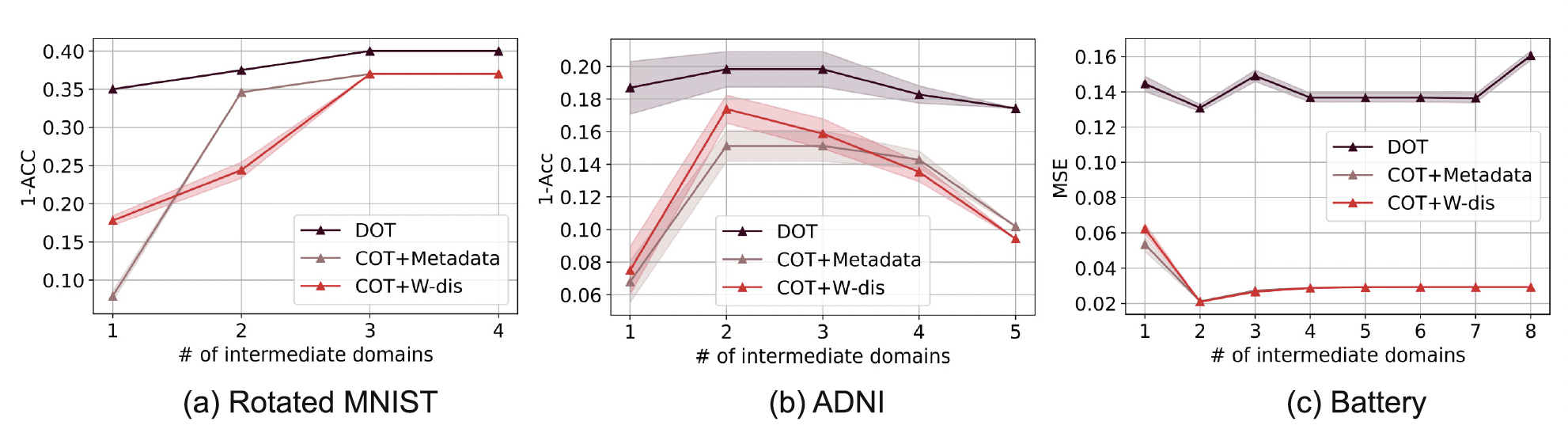 Comparable performance between COT utilizing w-distance and COT with ground truth domain metadata

Significantly outperforms direct optimal transport (DOT) adaptation
[Speaker Notes: Compare Wass. Curriculum (Red) with Curriculum using ground truth meta data (light brown). 
Lower the better.  
ANDI dataset when the meta data is not that clearly defined, it is actually better for longer transfer sequence
Both methods are sig better than direct transfer to target domain]
Results
Experiment
Q2: W-MPOT’s Effectiveness on CDA
W-MPOT achieves the best performance
Bidirectional multipath regularization shows best improvement
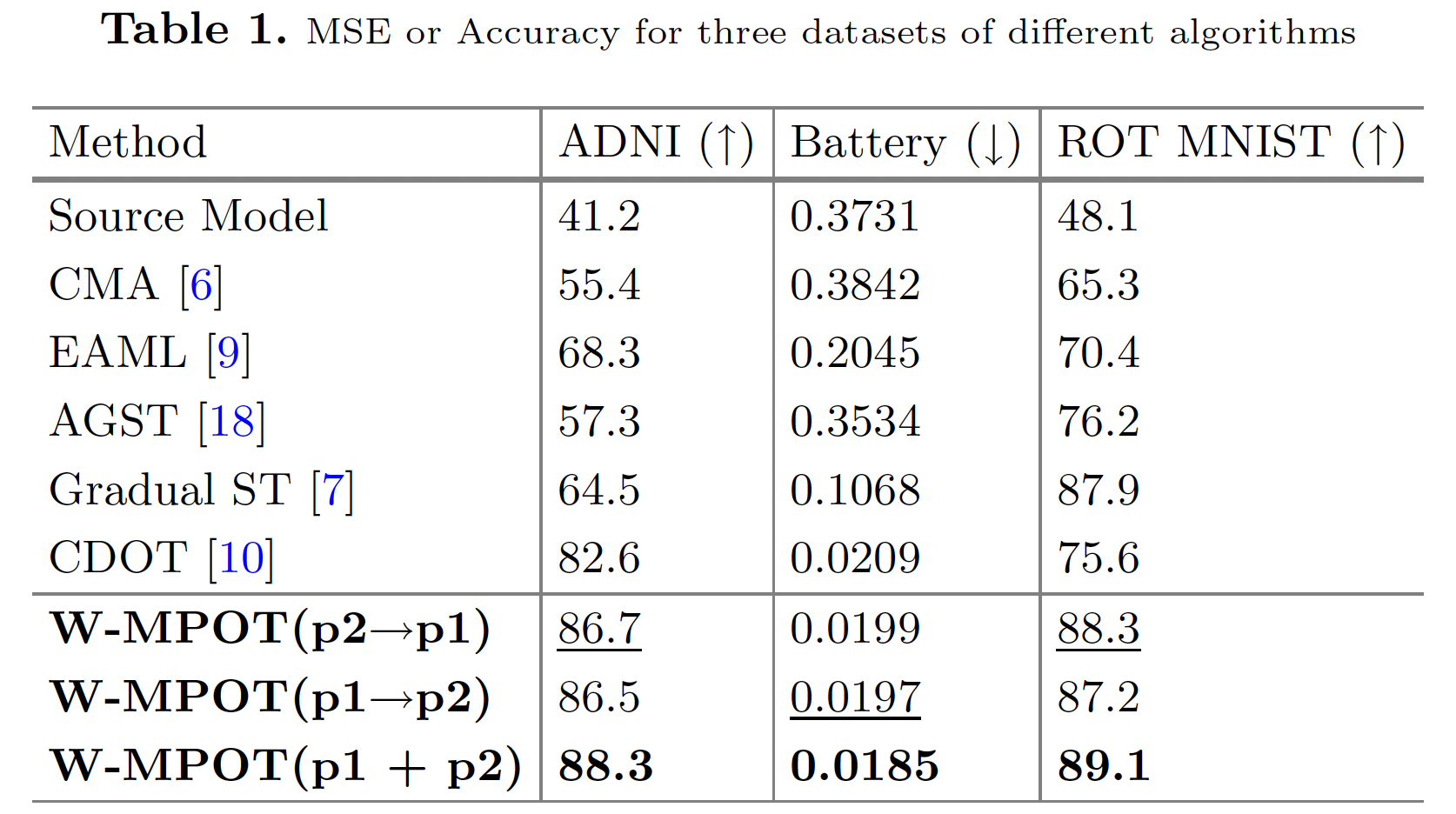 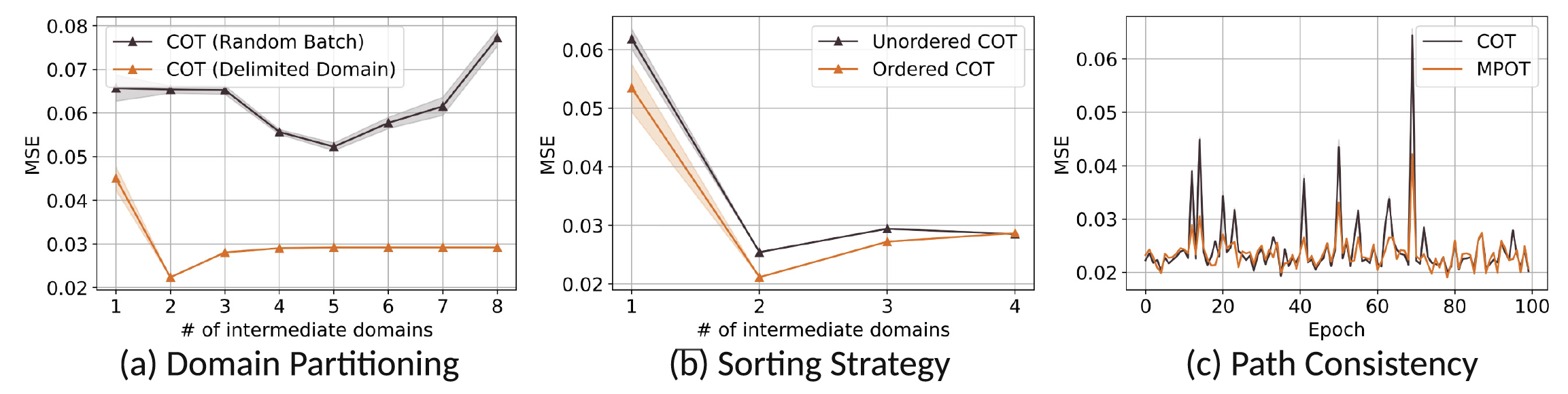 Path consistency makes model more robust
Results
Experiment
Further Experimental Validations
Is Domain Partition necessary?    Yes
Is the order of intermediate domain important? 
 Yes – especially for sparse sequences
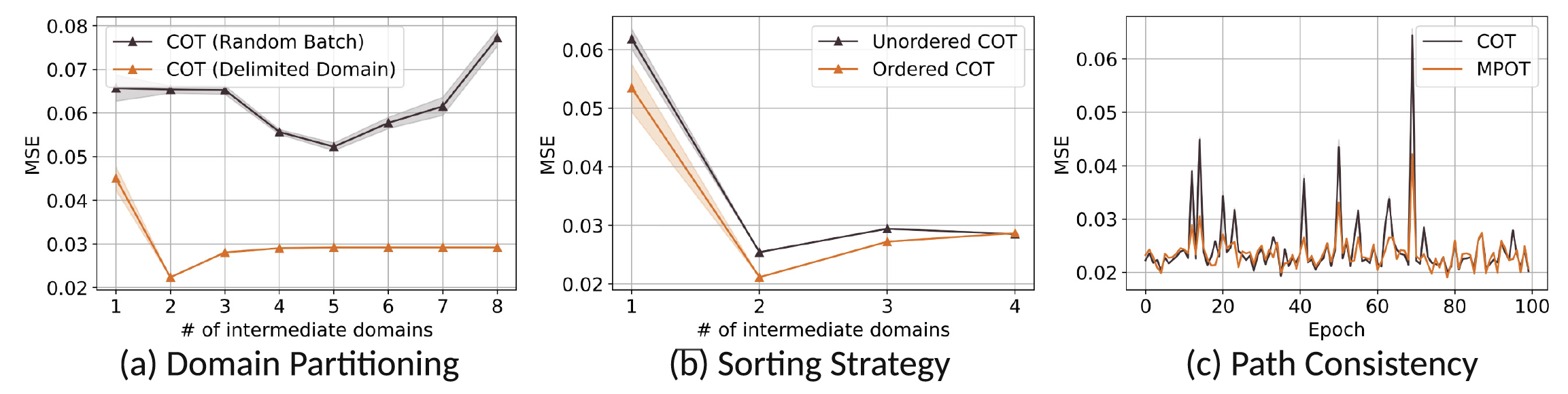 (Battery Dataset)
Discussion
Conclusion and future work
Conclusion
Present a comprehensive framework W-MPOT for CDA
Determine the order of intermediate domains by construct a Wasserstein-based transfer curriculum
Minimize the impact of cumulative errors and enhance the overall robustness by enforcing consistency along multiple adaptation paths
Future work
Better transfer curriculum for multi-variate domain shift
Learn optimal transfer path through reinforcement learning
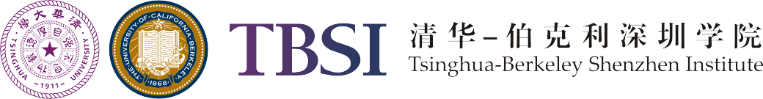 Thank You for Listening!
2025/2/3